UTERINE EVACUATION IN CRISIS SETTINGS USING MEDICATIONS
Clinical Outreach Refresher Training Module for Health Care Providers Implementing the Minimum Initial Service Package (MISP) for Sexual and Reproductive Health
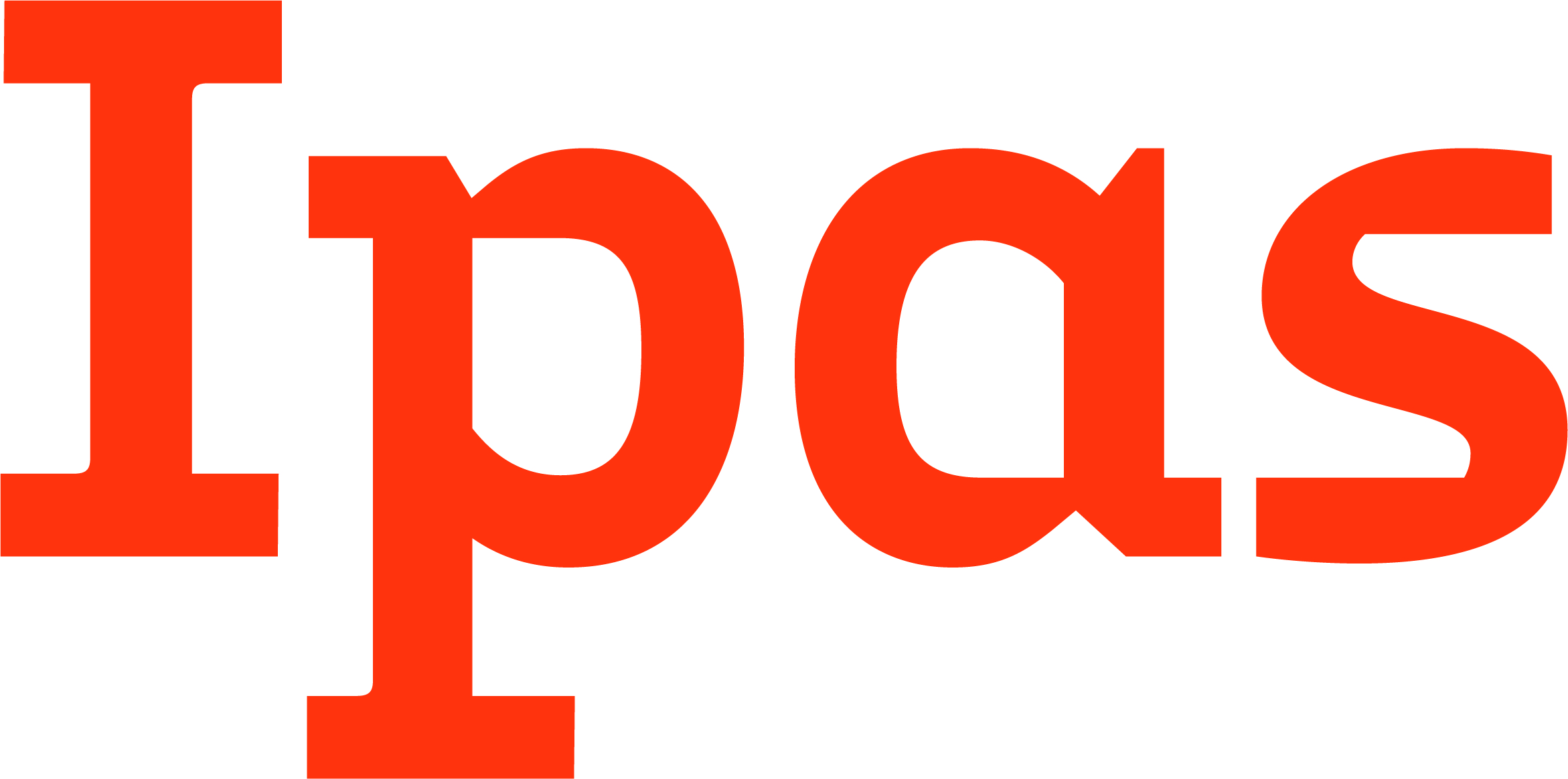 UNIT 1: COURSE OVERVIEW
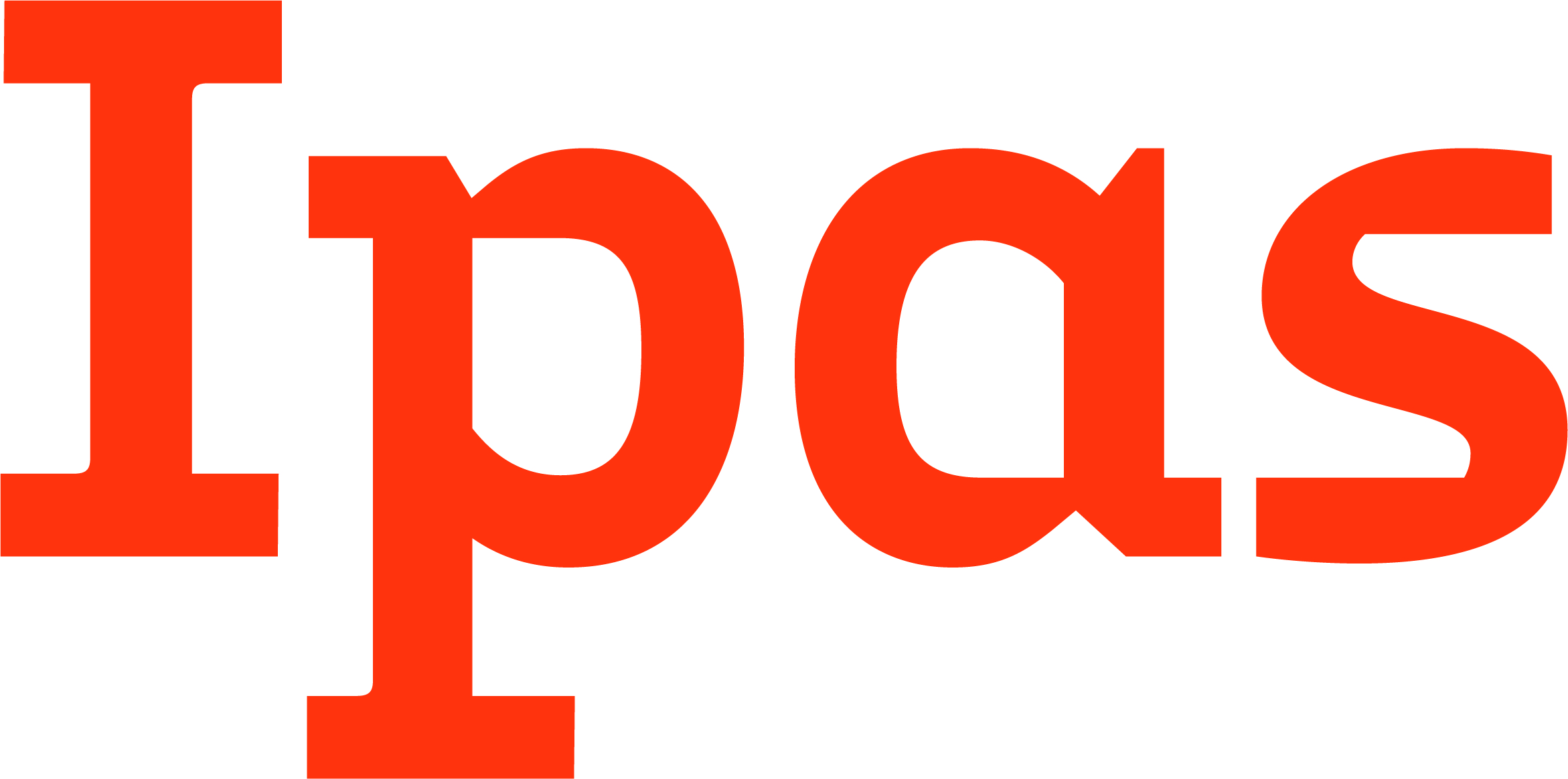 Unit 1 objectives
Participants will become familiar with one another, the course overview, and the course objectives.
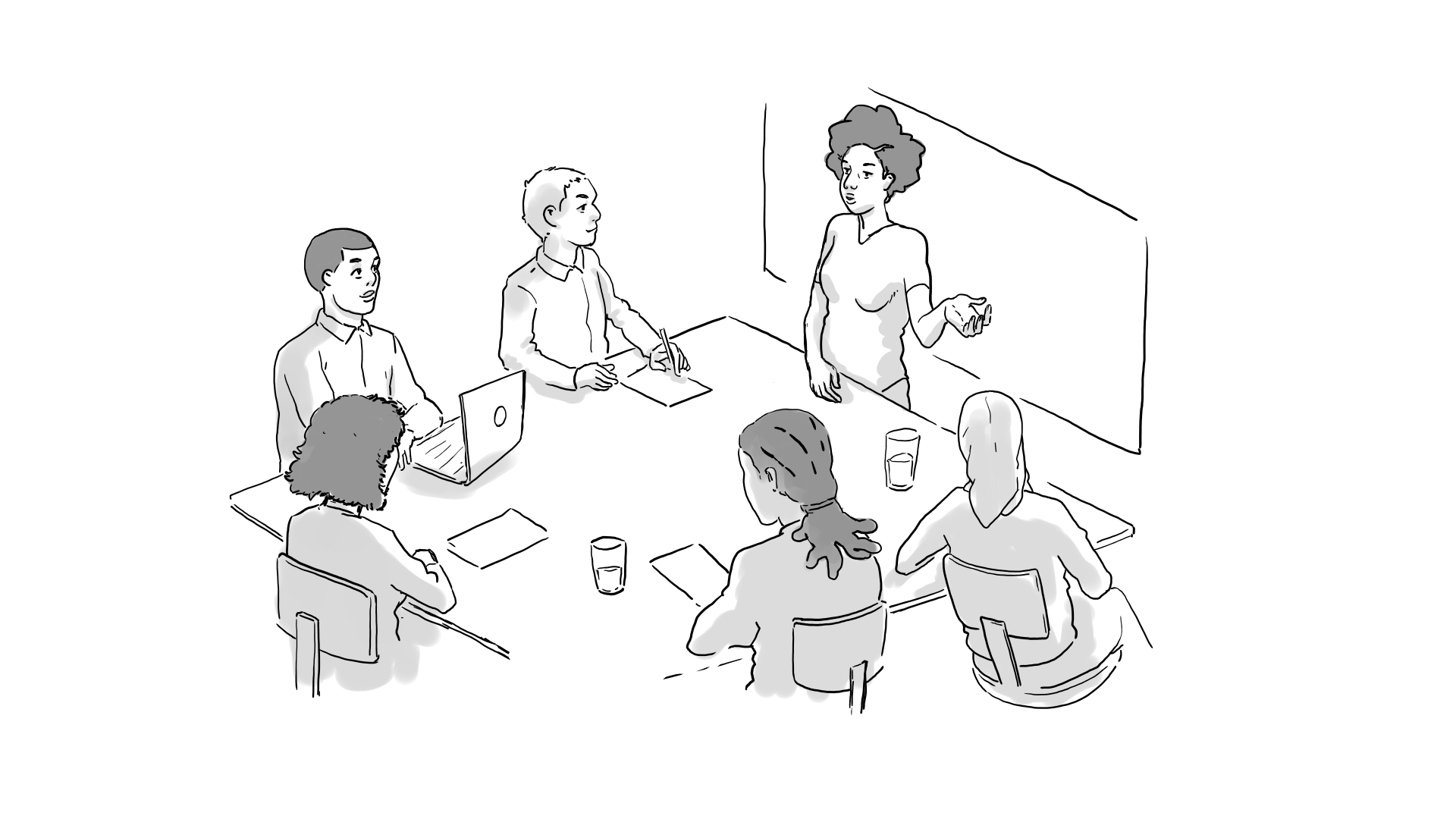 3
Course objectives
At the end of this training, participants will be able to:
Explain why uterine evacuation is an essential part of reproductive health services in crisis settings
Counsel women seeking abortion in crisis settings
Provide uterine evacuation for women in crisis settings using medications
Recognize and manage women who develop complications from uterine evacuation with medications
Integrate uterine evacuation with medications into their present reproductive health services, and organize and monitor the services
4
[Speaker Notes: Note to trainer: These are the overall course objectives. More detailed learning objectives for each unit will be reviewed at the start of each unit. Ask participants to take turns reading the objectives out loud.]
KNOWLEDGE PRE-TEST
5
[Speaker Notes: Ask participants to turn to the Knowledge Pre-test in their manual and tell them they have about 15 minutes to complete it. 

Prepare small pieces of paper with numbers and ask each participant to pick a number. This number will be used for tests and other assessments throughout the course and should be kept by all participants for reference. The facilitator notes the names and numbers to keep on record. Participants write their number on the paper and collect all tests at the end of the allotted time. This allows for results to be shared anonymously.]
UNIT 2: UTERINE EVACUATION IN CRISIS SETTINGS
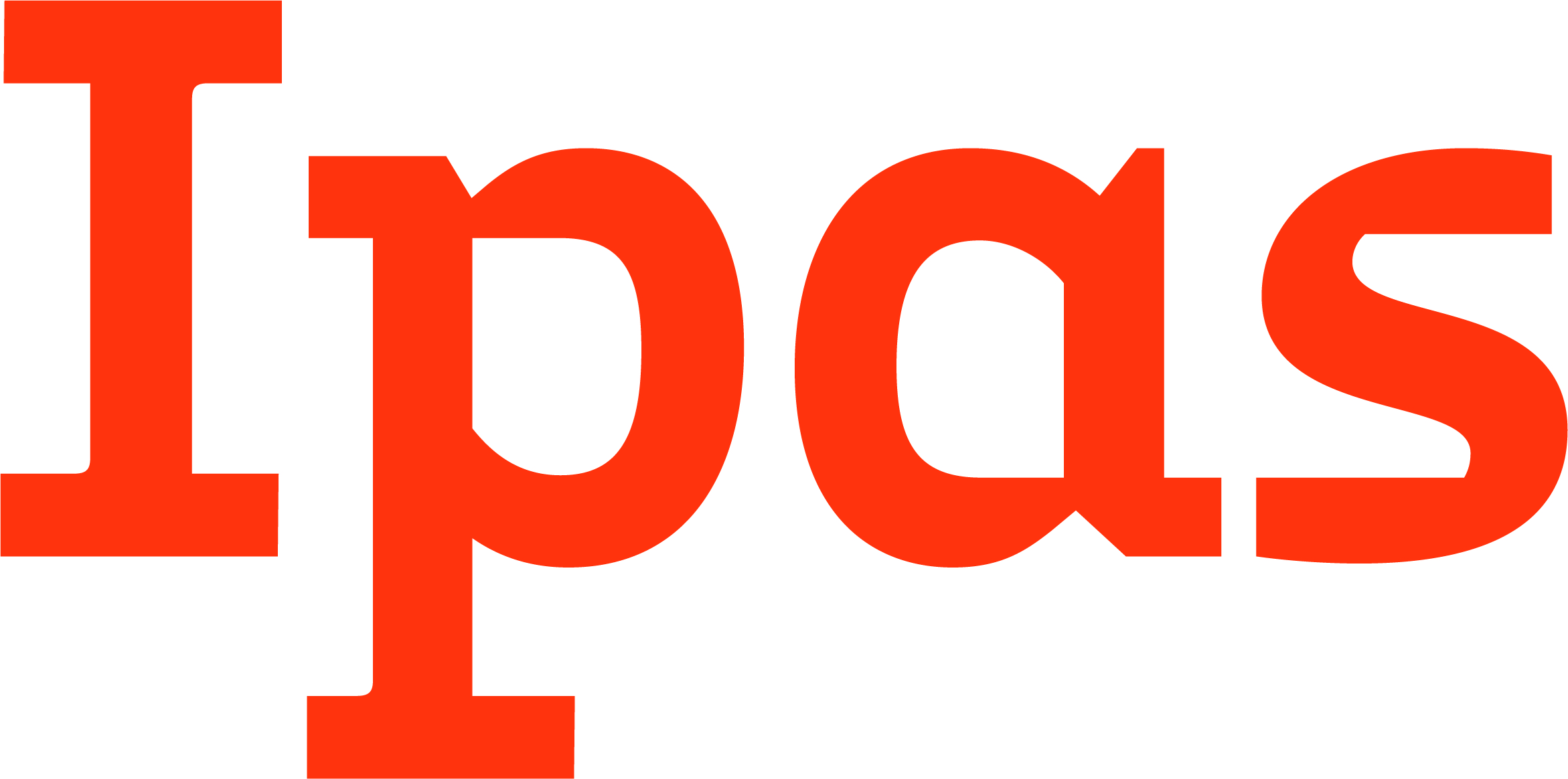 Unit 2 objectives
By the end of this unit, participants will be able to:
 
Explain why uterine evacuation is an essential part of reproductive health services in crisis settings
Articulate their comfort level discussing, advocating, and providing uterine evacuation services
Explain what the current abortion law is in their setting, and how it relates to what and how services are provided
7
UTERINE EVACUATION IS AN IMPORTANT ELEMENT OF REPRODUCTIVE HEALTH IN CRISIS SETTINGS
8
[Speaker Notes: Write the following numbers on a blank sheet of flip chart paper:

5
25,100,000
8%
99%
55,700,000
193,000

Lead a discussion. Ask participants the following questions:

How many pregnancies across the world end in abortion (induced, spontaneous, safe, unsafe, etc.)?
Circle 55,700,000 on the flip chart. The World Health Organization (WHO) estimates that 55 million abortions have occurred every year from 2010 to 2014.

How many abortions are performed each year that are considered unsafe by the World Health Organization definition?
Circle 25,100,000 on the flip chart. Worldwide, there are an estimated 25.1 million unsafe abortions performed every year; 45% of all abortions are unsafe. This means abortions performed by people who lack the necessary skills or in an environment lacking minimum medical standards for the procedure, or both.

Draw a circle. What percent of maternal deaths are caused by unsafe abortion?
Circle 8 percent. Draw (but do not fill in) 8 percent in the circle on the flip chart. Globally, unsafe abortion accounts for 8 percent of maternal deaths; it is the 5th leading cause of maternal mortality.

How much (what percentage) within that 8 percent do you think takes place in low- and middle-income countries?
Fill in the wedge of 8 percent, leaving just one tiny sliver unfilled. Draw an arrow from the 8 percent out of the circle to the 99 percent written on the flip chart.  Say 99 percent of maternal deaths due to abortion occur in low- and middle-income countries.]
Making pregnancy safer
Provision or referral for safe abortion services
Timely and appropriate management of unsafe and spontaneous abortion for all women
9
[Speaker Notes: Explain: Making pregnancy safer includes the provision of, or referral for, safe abortion services to the full extent allowed by the law. It also includes timely and appropriate management of unsafe and spontaneous abortion for all women.

Ask: Why might women and girls in crisis settings be at an increased risk of unintended pregnancy and unsafe abortion?

Write responses on the flip chart. Ensure that they include:
Women may have lost or run out of their contraceptive method during displacement.
Families may want to delay childbearing until their security and livelihoods are assured, and do not have access to contraceptives due to the disruption in health services.
Rape and other forms of sexual violence are often documented in conflict settings.

Explain: In 2003, the World Health Organization issued technical and policy guidance to strengthen the capacity of health systems to provide safe abortion care and postabortion care (PAC). This guidance was updated and reissued in 2012. In 2014 the World Health Organization issued guidance for the clinical provision of abortion, and in 2018 they issued new guidance on the medical management of abortion. In 2022, WHO issued new Abortion Care Guidelines, which updated and replaced the guidance in all the above.


On the flip chart write: “PAC” and the number “5.” 

Ask participants to raise their hand if they are familiar with the term PAC. Ask a volunteer to explain it.

Explain: PAC is a global strategy to reduce death and suffering from the complications of unsafe and spontaneous abortion. 

Ask participants if they know how the number five (5) relates to PAC. Tell them PAC has five components.]
Elements of PAC
Treatment of incomplete and unsafe abortion and complications that are potentially life-threatening.
Counseling to identify and respond to women’s emotional needs, physical health needs, and other concerns.
Contraceptive and family planning services to help women prevent an unwanted pregnancy or practice birth spacing.
10
[Speaker Notes: Adapted from the Postabortion Care Consortium Community Task Force. Essential Elements of Postabortion Care: An Expanded and Updated Model, PAC in Action #2 Special Supplement, September 2002
Corbett, M., Turner, K. Essential Elements of Postabortion Care: Origins, Evolution and Future Directions. International Family Planning Perspectives, 2003, 29(3):106-111.]
Elements of PAC (cont.)
Reproductive and other health services, preferably provided on-site or via referrals to other accessible facilities in providers’ networks.
Community and service provider partnerships for prevention of unwanted pregnancies and unsafe abortion, mobilization of resources to help women receive appropriate and timely care for complications from abortion, and ensuring that health services reflect and meet community expectations and needs.
11
[Speaker Notes: Adapted from the Postabortion Care Consortium Community Task Force. Essential Elements of Postabortion Care: An Expanded and Updated Model, PAC in Action #2 Special Supplement, September 2002
Additional Resource: Corbett, M., Turner, K. Essential Elements of Postabortion Care: Origins, Evolution and Future Directions. International Family Planning Perspectives, 2003, 29(3):106-111.



Ask participants if they are familiar with the term CAC. Ask a volunteer to provide an explanation. 

Circle the number one (1) on the flip chart sheet. 

Explain that CAC stands for comprehensive abortion care. It includes all the elements of PAC with one important addition: safe induced abortion for all legal indications.

On a new sheet of flip chart paper, write the number one (1). Now write 22,000,000. Tell participants that adding this one element to reproductive health services would improve the health and possibly save the lives of 22 million women each year. 

Now, write:

PAC + CAC = ↓ maternal death.

Together, PAC and CAC contribute to reductions in maternal mortality.]
VALUES CLARIFICATION
12
[Speaker Notes: Introduce the Crossing the Line Activity. The trainer handout Crossing the Line Statements is available in the training materials. Explain that this activity asks participants to reflect their views on abortion and how stigma affects individual and societal views about abortion.
 
Ask all participants to stand on the same side of the line. Explain that you will read a series of statements. If the statement applies to their experiences or beliefs, they should step entirely on one side of the line. Participants must stand on one side of the line or the other; there is no ‘in between.’ There are no right or wrong answers.
 
Read an easy practice statement, such as “Cross the line if you had fruit for breakfast this morning.” Once some people have crossed the line, give participants an opportunity to observe who crossed the line and who did not. Thank them and ask them to all return to one side.
 
Read the first Crossing the Line statement. Once some people have crossed the line, give participants an opportunity to observe who crossed the line and who did not. Invite participants to notice how it feels to be wherever they are.
 
Ask someone who crossed the line and someone who did not to briefly explain their response to the statement. If someone is the only person who did or did not cross the line, ask them what that feels like. Invite them to move back to one side of the line. 
 
Repeat for remaining statements. After finishing all the statements, ask participants to return to their seats. 
 
Discuss the experience. Discussion questions might include:
How did you feel about the activity?
What did you learn about your own and others’ views about abortion?
Were there times you felt tempted to move with the majority of the group? Did you move or not? How did that feel?
What did you learn from this activity?
What does this activity teach us about stigma surrounding abortion?
How might stigma affect women’s emotional experience with abortion? How would it affect family members?
How might stigma impact the experience of health workers and providers working in abortion care?
 
Debrief, especially on the last statement. If everyone in the group crossed the line, discuss this commonality. If everyone did not cross the line, discuss how these different views affect people’s work on abortion care and the broader social climate for abortion in that setting.]
REVIEW OF ABORTION LAWS
13
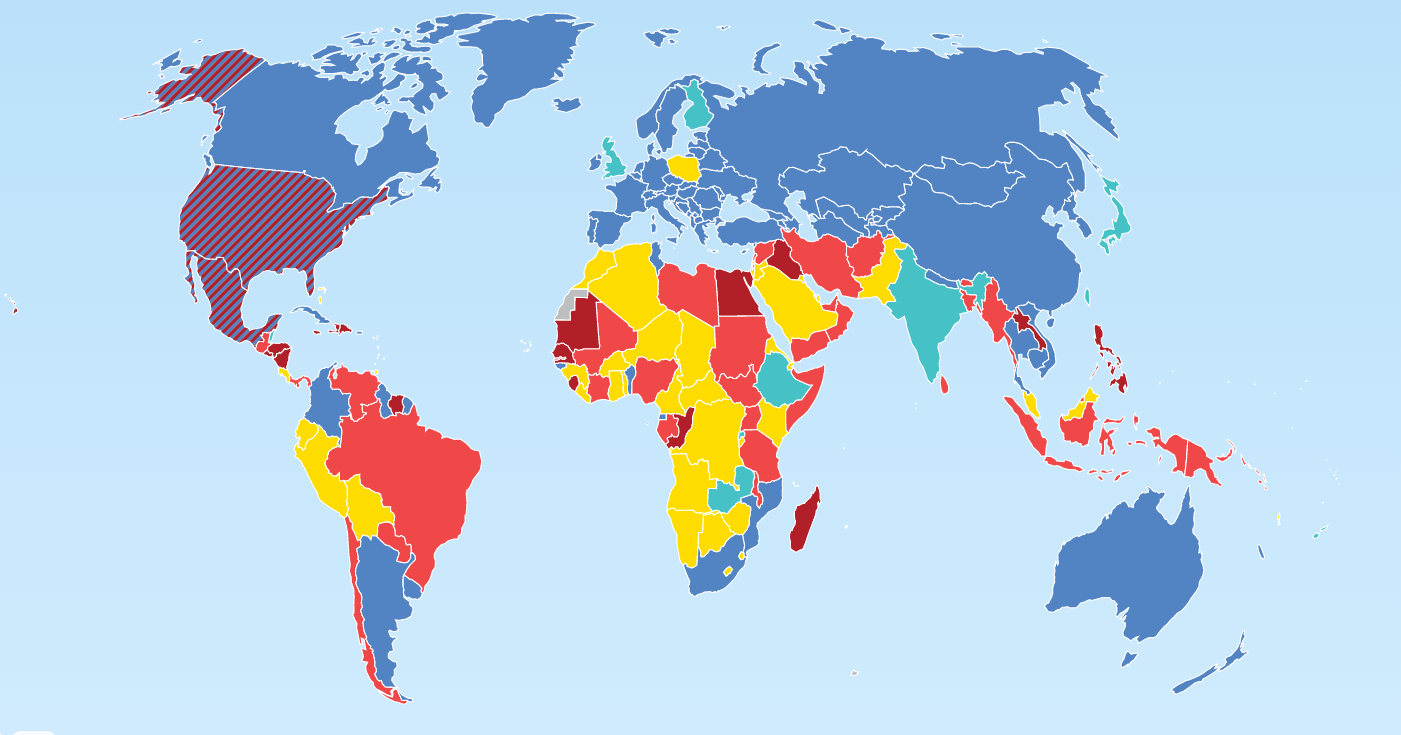 Abortion is legally permitted
Center for Reproductive Rights, 2023
14
[Speaker Notes: Explain:
In most countries, abortion is legally permitted to save the woman’s life, preserve her health, and/or for other indications. Most women live in countries where induced abortion is permitted, with or without restrictions.  

On this map:
Dark red = prohibited altogether
Red = to save the woman’s life
Yellow = to preserve health
Light blue = socioeconomic grounds
Dark blue = on request within gestational limits
Stripes = legal status varies at the subnational level


This is an image from the Center for Reproductive Rights World Abortion Laws 2023. 

Visit www.worldabortionlaws.com for the most current version of this map.]
Legal grounds for Abortion
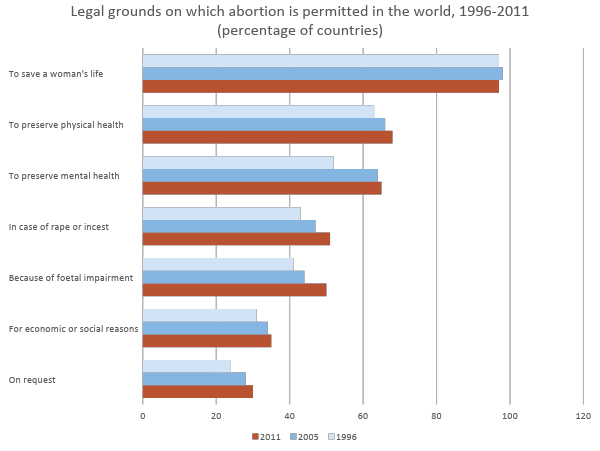 United Nations, 2013
15
[Speaker Notes: Explain:
According to data compiled by the United Nations (Department of Economic and Social Affairs, Population Division) regarding abortion policies in 196 countries: 
97 percent permit abortion to safe the woman’s life
68 percent permit to preserve physical health and 65 percent permit to preserve mental health
51 percent permit safe abortion for rape or incest
50 percent for fetal impairment
35 percent for economic or social reasons
30 percent upon request  

While this slide only shows data through 2011, the trend toward more liberal abortion laws has continued over the past decade.

Source: United Nations Department of Economic and Social Affairs, Population Division. (2013). World Abortion Policies 2013 Wall Chart. www.unpopulation.org.]
Abortion laws and policies in (Country/Setting)
Facilitator – add content here about the abortion laws and policies for the country/setting in which you are training
16
[Speaker Notes: Present the current law on abortion for the crisis-affected  setting where you are working.

Note to trainer: If you prepared a handout or a short PowerPoint presentation about the law, present it here.]
CASE STUDIES
17
UNIT 3: UTERINE EVACUATION METHODS AND POSTABORTION CONTRACEPTION
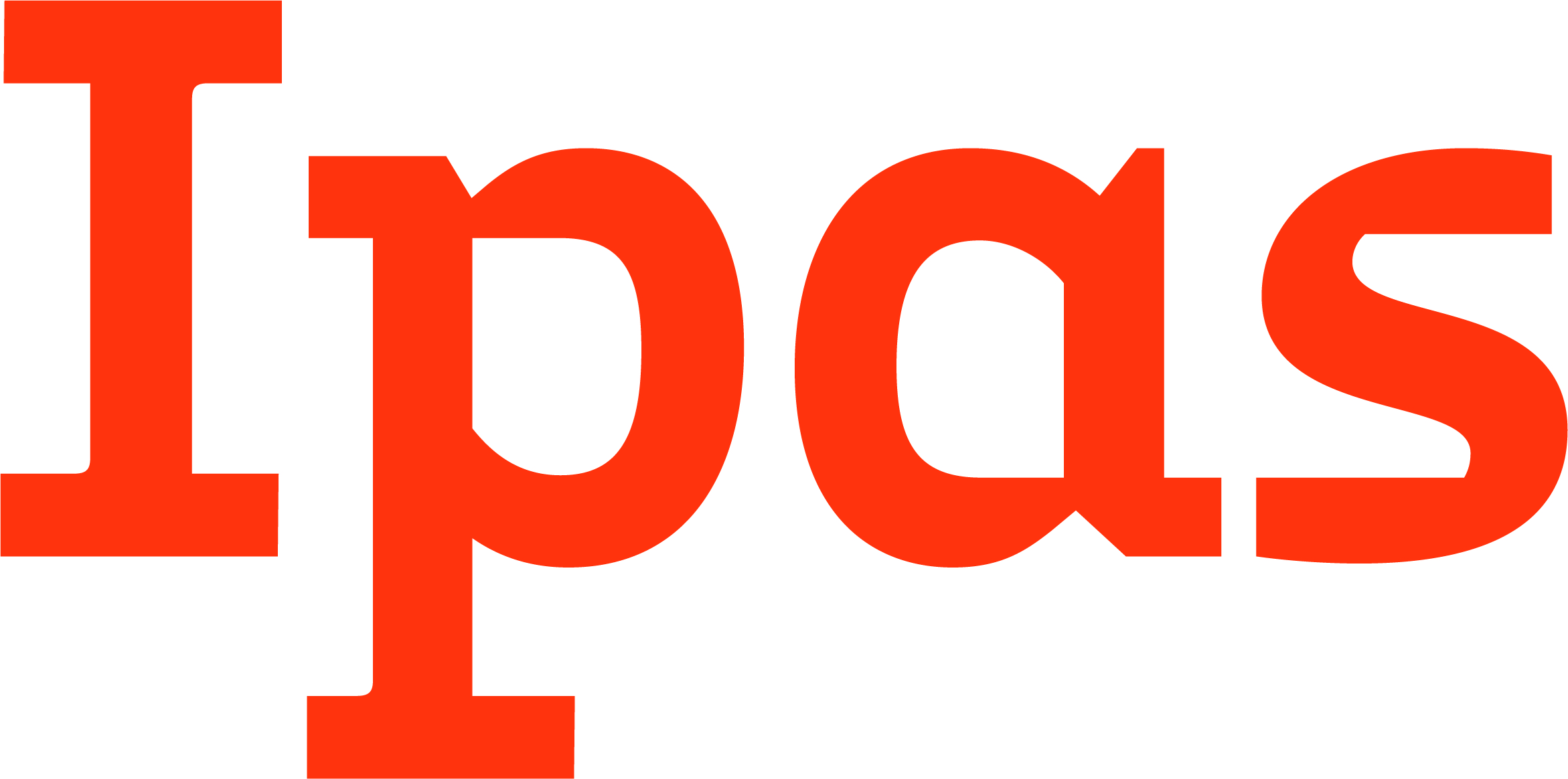 Unit 3 objectives
By the end of this unit, participants will be able to:

Describe the various uterine evacuation options and explain why they are especially useful in crisis settings.
Describe the safety, effectiveness, and possible complications of mifepristone and/or misoprostol.
Explain the importance of uterine evacuation with vacuum aspiration as a backup to uterine evacuation with medications.
19
Unit 3 objectives (cont.)
Discuss medical eligibility for select methods of postabortion contraception, including emergency contraception.
Provide uterine evacuation method options counseling and contraceptive counseling for women seeking uterine evacuation.
Obtain informed consent prior to uterine evacuation.
20
METHOD OPTIONS FOR UTERINE EVACUATION
21
Uterine evacuation methods
Uterine evacuation removes contents of the uterus
Recommended methods for providing uterine evacuation before 13 weeks gestation:
Vacuum aspiration
Medical methods
Expectant management for incomplete abortion
22
Obsolete method: Sharp curettage (SC)
WHO: “Dilatation and curettage (D&C) is an obsolete method of surgical abortion and should be replaced by vacuum aspiration and/or medical methods.” 
International Federation of Gynecology and Obstetrics (FIGO) supports vacuum aspiration and medical methods over SC. 
SC has increased blood loss, pain, procedure time, and associated complications compared to vacuum aspiration.
Health systems should replace SC with vacuum aspiration and medical methods.
23
SAFETY, EFFECTIVENESS, AND ACCEPTABILITY OF VACUUM ASPIRATION
24
[Speaker Notes: Ask: What is vacuum aspiration, either manual (MVA) or electric vacuum aspiration (EVA)?
Vacuum aspiration removes the contents of the uterus through a cannula attached to a vacuum source that is either electric or manual.
Vacuum aspiration can be routinely performed up to 13 weeks LMP (or up to 15 weeks LMP if providers have been specially trained and have access to appropriately-sized cannulae).

Ask: What is vacuum aspiration, either manual (MVA) or electric vacuum aspiration (EVA)?]
Ipas MVA Plus® with Ipas EasyGrip® Cannulae
25
[Speaker Notes: Ask: What is MVA? 
MVA removes the contents of the uterus through a cannula attached to a hand-held device that contains a vacuum that is manually created. The vacuum source is portable and does not need electricity.]
EVA machine
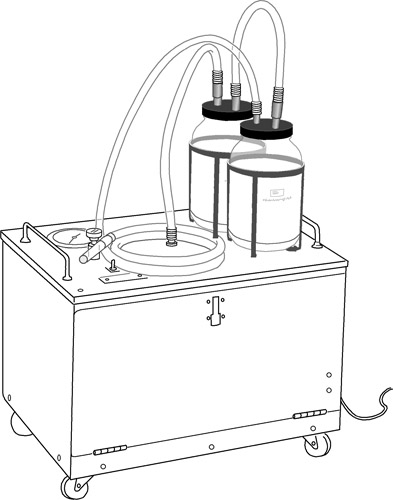 26
[Speaker Notes: Ask: What is EVA? 
EVA is similar to MVA except that the vacuum is created by electricity.]
Clinical applications for MVA
Treatment of incomplete or missed abortion
Endometrial biopsy
Induced abortion
27
[Speaker Notes: Explain: In every country in the world, there are at least two clinical applications for MVA: treatment of incomplete or missed abortion (also called miscarriage management or management of early pregnancy failure) and endometrial biopsy. Induced abortion (called menstrual regulation in some settings) is also an application for MVA where permitted by law and regulation.]
Vacuum aspiration (MVA or EVA)
Vacuum aspiration is extremely safe
It is associated with few complications, especially when performed before 13 weeks gestation
Most studies show success in 98 to 100 percent of cases, including for incomplete abortion
It is less costly when performed on outpatient basis under local anesthesia
28
Acceptability of vacuum aspiration for women
Women can remain awake during the procedure 
It can be performed as outpatient procedure
Women do not have to stay overnight
MVA is quiet
29
[Speaker Notes: Ask: What are the advantages of vacuum aspiration over sharp curettage?]
Advantages of vacuum aspiration over sharp curettage
Lower risk of complications
Less cervical dilatation is required 
Can be performed as an outpatient procedure 
Decreased need for anesthetic drugs
30
Value of MVA in crisis settings
Appropriate for use in primary care facilities
Appropriate technology for low-resource/crisis settings
Easy to use, clean, and process; requires no electricity
Can be performed by mid-level providers with no difference in complication rates compared to doctors
31
[Speaker Notes: Barnard, S., Kim, C., Park, M., & Ngo, T. D. (2015). Doctors or mid-level providers for abortion? Cochrane Database of Systematic Reviews, 7, CD011242.

World Health Organization. (2015). Health worker roles in providing safe abortion care and post-abortion contraception. Geneva: World Health Organization Press.]
POSSIBLE COMPLICATIONSOF MVA
32
[Speaker Notes: Explain: MVA has been shown to have a very low risk of infection or injury. However, as with any medical procedure, there are warnings and precautions.

Read the following paragraphs aloud: 
As with any uterine evacuation, one or more of the following may occur during or after the procedure: vagal reaction, incomplete evacuation, uterine or cervical injury or perforation, pelvic infection, hemorrhage or acute hematometra. Serious complications, such as bleeding, necessitating transfusion, or a uterine injury requiring surgical repair, are very rare and occur much less than 1% of the time. However, when they do occur, some complications can lead to secondary infertility, serious injury, or death. 

Before performing uterine evacuation, any life-threatening conditions should be addressed immediately. These include: shock, hemorrhage, severe pelvic infection, sepsis, perforation, or abdominal injury, as may occur with incomplete or clandestine abortion. 
 
However, uterine evacuation is often an important component of definitive management in these cases. Once the patient is stabilized, the procedure should not be delayed. A history of blood dyscrasia may be a factor in the woman’s care. Uterine evacuation should not be performed until the size and position of the uterus and cervix have been determined. Large fibroids or uterine anomalies may make it difficult to determine the size of the uterus and to perform intrauterine procedures, including MVA.]
Medical methods
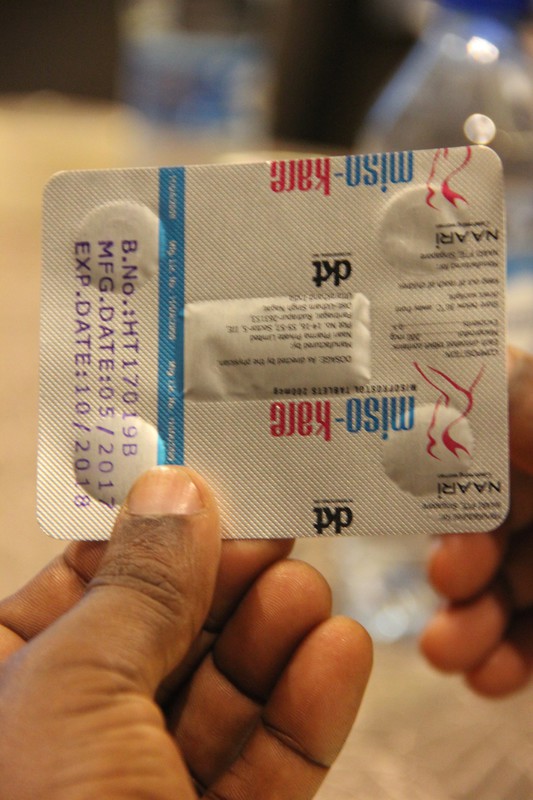 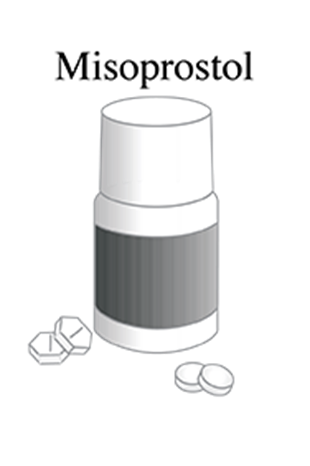 Procure, store and distribute misoprostol in double-foil packaging to prevent degradation
33
[Speaker Notes: Explain: Mifepristone is an oral medication that blocks the action of the hormone progesterone. This leads to detachment of a pregnancy from the uterus. It also softens the cervix and makes the uterus more sensitive to the effects of misoprostol. Misoprostol is a synthetic prostaglandin that softens the cervix and stimulates uterine contractions. Mifepristone plus misoprostol, or misoprostol used alone, cause uterine evacuation through expulsion of uterine contents. 

Note that both medications are stable at room temperature and do not require refrigeration. However, misoprostol will degrade in high heat and humidity and should only be procured, stored and distributed in double-foil packaging (as seen in the picture on the slide).]
Clinical applications for misoprostol
Treatment of incomplete or missed abortion
Induced abortion
Cervical preparation for vacuum aspiration and dilatation and evacuation
Labor induction
Postpartum hemorrhage prophylaxis and treatment
Postabortion hemorrhage treatment
34
[Speaker Notes: Explain: Misoprostol has been included in the World Health Organization Model List of Essential Medicines for:
treatment of incomplete abortion and miscarriage
prevention and treatment of postpartum hemorrhage 
labor induction

Misoprostol is included in the Minimal Initial Service Package (MISP) for Sexual and Reproductive Health for safe abortion care and postabortion care]
Clinical applications for mifepristone (combined with misoprostol)
Induced abortion
Treatment of missed abortion and intrauterine fetal death
35
[Speaker Notes: Explain: Mifepristone has been included in the World Health Organization Model List of Essential Medicines for abortion. Mifepristone is now included in the Minimal Initial Service Delivery Package (MISP) for Sexual and Reproductive Health for safe abortion care.
 
Post a blank sheet of flip chart paper.

Say/ask: In some cases, women may prefer medical methods for uterine evacuation if the option is available. Why do you think some women may prefer medical methods to vacuum aspiration? 

Record responses on the flip chart paper.]
Acceptability of medical methods for women
Mifepristone and misoprostol can often be taken at home or another preferred location, and the abortion process completed there.
Some women perceive it as more private and natural than other methods.
Some women prefer a non-surgical option for uterine evacuation.
Studies indicate women’s and providers’ high satisfaction with medical methods in a variety of settings, including where resources are limited.
36
Medical methods for induced abortion up to 12 weeks
37
[Speaker Notes: Say: Medical abortion with either a combined regimen of mifepristone and misoprostol, or misoprostol used alone, is safe and effective. The rates reported here are for medical methods up to 12 weeks gestation. Although these medicines can be used after 12 weeks gestation, we are only discussing their use up to 12 weeks in this training. Because the combined regimen has a higher effectiveness rate and very low complication and ongoing pregnancy rates, it is recommended for medical abortion. However, where mifepristone is not available, misoprostol alone can still be safely used.

Regardless of the method used for medical abortion, a proportion of women who use medical methods will require uterine evacuation with vacuum aspiration, either due to method failure, or incomplete abortion. When using medical methods for uterine evacuation, it is necessary to have vacuum aspiration available, either on-site or by referral.]
Medications for postabortion care
Misoprostol
Can be used alone to treat incomplete and missed abortion
Effectiveness for incomplete abortion: 91-99%
Effectiveness for repeated doses for missed abortion: 76-93%

Mifepristone
Can be combined with misoprostol to treat missed abortion 
Effectiveness with single dose of misoprostol: 84-88%
38
[Speaker Notes: Say: Misoprostol can be used alone to treat uncomplicated incomplete abortion and missed abortion. The use of mifepristone pretreatment when using misoprostol to treat missed abortion increases the effectiveness of medical management. The effectiveness rates reported here are for uterine size less than 13 weeks. Although misoprostol can be used for a uterine size greater than 13 weeks, we are only discussing less than 13 weeks in this training. Not every woman who needs postabortion care will be eligible to use misoprostol for uterine evacuation, and in some cases, medical management will fail. When using misoprostol for postabortion care, it is necessary to have vacuum aspiration available either on-site or by referral.]
Value of mifepristone and/or misoprostol in crisis settings
For both:
Can be provided on an outpatient basis and offered at the community level
Can be used by other cadres of providers as safely and effectively as doctors
Expand access to uterine evacuation where there are no providers trained in vacuum aspiration
Simple to administer; does not require specialized equipment, facilities, or staffing

For misoprostol only:
Inexpensive
Widely available
Stable at room temperature
39
POSSIBLE COMPLICATIONSOF MEDICAL METHODS
40
[Speaker Notes: Post a blank sheet of flip chart paper.

Ask: What are possible complications of medical methods of uterine evacuation? 

Record responses on flip chart paper. Answers should include:
failure of medications to evacuate uterus, including the small risk of fetal malformations in the event of a continuing pregnancy after misoprostol use
prolonged or very heavy bleeding/hemorrhage
Infection
Allergy
possible need for vacuum aspiration

Participants may respond by naming expected effects or side effects of misoprostol, such as pain/cramping, nausea/vomiting, fever/chills, or diarrhea. Acknowledge that these are expected effects of treatment with misoprostol, and something to discuss with women before use. 

Advise participants that treatment of complications and counseling to provide to women to manage expected effects and side effects, will be covered in the next section.]
Expectant management for incomplete abortion
Expectant management refers to the process of allowing the uterus to evacuate the products of conception spontaneously over time without provider intervention 
Access to emergency care, if necessary
Time to expulsion unpredictable
Effectiveness rate: 52-85%
41
[Speaker Notes: Ask: What are the factors that will decide which uterine evacuation method a woman uses?

Take some responses, then show next slide.]
Factors in choosing a uterine evacuation method
Staff skills
Equipment, supplies, and medications available
The woman’s clinical condition
The woman’s personal preference
Choice of contraceptive method
42
[Speaker Notes: Explain: The uterine evacuation method that a woman uses is determined by availability of vacuum aspiration or medical methods, the woman’s medical eligibility for the methods based on her clinical condition, and her preferences, including her choice of contraceptive method.]
Discussing contraception and uterine evacuation together
Many women seeking uterine evacuation are motivated to prevent or delay a next pregnancy.
Discuss contraceptive and uterine evacuation options at the same time.
Most methods can be used immediately.
The uterine evacuation method has implications for whether and how certain contraceptive methods can be provided.
43
[Speaker Notes: Say: All women receiving abortion-related care, regardless of their age, marital status, or number of children, should be offered contraceptive services. Offering on-site contraceptive counseling and method provision in the unit where abortion-related care is provided as an integrated part of abortion-related services is efficient, effective, and can improve contraceptive acceptance. Most methods can be initiated at the same time as uterine evacuation. Providing these services together facilitates women’s ability to protect themselves from unplanned pregnancies. 

Additionally, in some cases, the method of evacuation chosen can have implications for when a contraceptive method can be initiated. For example, for women who want an intrauterine device (IUD), a vacuum aspiration procedure would allow her to have the IUD inserted immediately without having an additional visit or having to undergo an additional procedure. However, women who choose uterine evacuation with medications would have to return to a provider to have the IUD inserted at a future visit. This may be an important factor in some women’s decision regarding uterine evacuation method.]
UTERINE EVACUATION METHOD OPTIONS COUNSELING: CASE STUDIES
44
POSTABORTION CONTRACEPTION
45
[Speaker Notes: Refer participants to these handouts in their manual: Postabortion Contraception Medical Eligibility, Contraceptive Counseling Skills Checklist, and Special Contraceptive Counseling Considerations.]
Avoid assumptions
Women seek abortion-related care for many different reasons
Providers should not make assumptions about women’s reasons for seeking abortion or postabortion care, whether the pregnancy was wanted, or their desires for future pregnancies
Some women want to be pregnant but are terminating the current pregnancy for medical or other reasons
Women who have had an abortion may want to become pregnant again right away
46
[Speaker Notes: Say: While many women will be highly motivated to begin a contraceptive method at the time of uterine evacuation, and the uterine evacuation visit is an important opportunity to counsel about contraceptives and provide methods, providers should avoid making assumptions about women’s needs or motivations.]
How soon after a uterine evacuation can ovulation take place?
Return to fertility
47
[Speaker Notes: Explain: Ovulation can take place within 2 weeks after a vacuum aspiration abortion or incomplete abortion, and as early as 8 days after medical abortion with mifepristone and misoprostol. Contraception should be provided immediately to women who want to prevent pregnancy. A common factor among women receiving abortion- related care is that they are at a critical juncture in their lives and can benefit from compassionate counseling about contraception.]
Medical eligibility for contraceptive methods after uterine evacuation
If there are no severe complications, all modern methods can be used immediately following a uterine evacuation, including by young women
Screen for any medical precautions for particular methods
All methods require adequate counseling and informed consent
48
Uncomplicated uterine evacuation
Vacuum aspiration or facility-based expulsion after medical methods: 
All modern contraceptive methods can be used immediately

Medical methods with expulsion outside a facility:
IUDs/Sterilization when it is reasonably certain the woman is no longer pregnant
All other modern methods (including pills, injectables and implants) can be initiated with medications
49
[Speaker Notes: Explain: The World Health Organization’s Medical Eligibility for Contraceptive Use, 5th ed. is an important guideline for safe use of contraceptive methods in certain clinical situations and populations. It includes guidance regarding the safety of postabortion contraception. The Postabortion Contraception Medical Eligibility handout presents the World Health Organization’s recommendations for postabortion contraception, as well as some explanation regarding specific clinical scenarios that may be encountered when providing postabortion contraception. 

Handout review and questions and answers activity.
Instruct participants to read through the handout Postabortion Contraception Medical Eligibility. 

Explain that you are going to ask some questions regarding postabortion contraception medical eligibility. After reading each question, ask participants to respond with the correct answer. You may want to have small prizes available for the first person to correctly answer each question. If participants are unable to answer questions, remind them that all the necessary information is included in the handout.

Questions and answers are included in the Facilitator’s Guide.]
Long-acting reversible contraceptives (LARC)
LARC includes IUDs and implants
For both young and adult women, LARC are more effective and have higher user satisfaction than short acting methods
LARC are continued longer than pills or injectables
LARC do not require a resupply of contraceptive commodities
50
Integrating LARC into abortion-related services
Offering LARC enhances women’s access to effective contraception
Women of all ages should be offered LARC as an option
Providers should insert women’s chosen method as soon as possible
51
[Speaker Notes: Remind participants that young women, like older women, can use all contraceptive methods, including LARC. Also note that eligibility for contraceptive methods after postabortion care is the same as after induced abortion.]
Supply EC pills
52
[Speaker Notes: Ask: Why is it particularly important to offer EC in advance of or in addition to their contraceptive method of choice?

Response should include:
It can be used as a back-up method in case of contraceptive failure, such as when a condom breaks.
It can be used if women forget to use their regular contraceptive method or run out.
It can be used after unprotected sex.
It can be used when sex is non-consensual.

Direct participants to the handout Contraceptive Counseling Skills Checklist. 

Explain that this checklist can be used as a reference to guide high-quality contraception counseling, which helps to ensure that women are given the opportunity to make an informed choice of contraceptive.]
Privacy, confidentiality, and informed choice
Privacy and confidentiality are essential in the abortion-related care setting
The woman should be counseled in an area where no one else can see and hear to ensure confidentiality
Providers should follow professional protocols that protect confidentiality
53
[Speaker Notes: Explain: This may be challenging in a crisis setting. Suggest speaking in low tones or going outside to have a conversation. Some women, especially adolescents, may be reluctant to acknowledge that they are sexually active. Living in confined, crowded spaces may make them more reluctant to talk openly about their contraceptive needs.]
Ask if she would like her partner to be with her
54
[Speaker Notes: Explain: The woman should be asked privately whether she wants her partner included in counseling, both for her medical care and for contraception. If a woman does not want her partner involved, she should be counseled and treated privately, and no information from the visit should be shared with her partner.]
Informed choice means
Choosing a method voluntarily, without coercion or pressure
Choosing from a wide range of methods
Understanding the benefits and risks of each method
Informed consent is obtained prior to method provision
Informed consent is particularly important for permanent methods such as sterilization
55
[Speaker Notes: Explain: The World Health Organization recommends that sexual and reproductive health services, including contraceptive services, be delivered in a way that ensures fully informed decision-making, respects dignity, autonomy, privacy, and confidentiality, and is sensitive to individuals’ needs and perspectives. Women should be able to choose or refuse contraception based on their personal needs and preferences. Evidence-based, comprehensive contraceptive information, non-directive contraceptive counseling, and support should be accessible for all people, including adolescents, so that they are able to make an informed decision. Ideally, a range of contraceptive methods should be available. Appropriate referrals for methods not available on site should be offered, and these services should be integrated with abortion and postabortion care.]
SPECIAL CONSIDERATIONS:WOMEN IN REFUGEE AND DISPLACED SETTINGS
56
[Speaker Notes: Explain: Refugee and displaced women may be dealing with many different emotional stresses related to safety and personal security issues: institutional, societal, and personal violence; displacement from family, culture, and home; lack of food and other necessities; lack of access to comprehensive medical care; and insecurity about the future. 

Many women may have survived violence during the initial period of displacement, while many others continue to experience violence in their present location. It is important when counseling refugee and displaced women to let them guide the counseling process. The provider must be sensitive to language differences between the provider and the woman and have a native speaker of the woman’s language present to translate, if possible. 

Ask participants to brainstorm some of the complexities that might be encountered while providing contraceptive counseling to women in crisis settings.]
Contraceptive methods: Special considerations
High levels of sexual violence
Possible limited contraceptive method mix
Increased risk of exposure to STIs/HIV
Importance of EC 
Vulnerability of women, particularly adolescents
57
[Speaker Notes: Facilitate a discussion about available contraceptive methods, and supply and access issues in the crisis setting. Contraceptive counseling should begin with what will continue to be available and should consider the likelihood of the woman remaining in the setting or moving elsewhere within a given time. Women may have been using one method before displacement and will need to reevaluate what method(s) will work best given their new life circumstances. Consider lack of personal storage and privacy, and discuss the risk of rape and violence, especially for adolescents. 

Be sure to discuss the following general points:
High levels of sexual violence, including sexual coercion for food, protection, and shelter; disruption in medical and contraceptive services; and the general uncertainty of refugee life, place refugee women at an increased risk for unprotected sex and unwanted pregnancy.
Medical settings for refugees or displaced persons may not have the full range of contraceptive supplies; providing counseling based on the methods available is most beneficial.
In situations where flight from war, migratory population movement, repatriation, or relocation is imminent, counselors are advised to develop a protocol that addresses the long-term needs of contraceptive clients. The provider and patient can discuss the benefits and drawbacks of each method according to the woman’s individual preferences and situation.
Poverty, high population density, and limited medical provision can all contribute to the increased risk of exposure to sexually transmitted infections (STIs) and HIV. Population migration, increased violence, and military troop movements combine with these factors to create a high risk of exposure to STIs and HIV for refugee and displaced women. Counseling around patients’ needs for barrier methods is important.
Adolescent girls are among the most vulnerable in refugee or displaced settings. Every effort should be made to provide adolescents with contraceptive information and methods.
Counselors should be aware of EC provision in the refugee or displaced setting and counsel women on the availability of EC pills, directions for use, and provision of supplies. A protocol should be developed to provide these pills in advance, where possible.]
OTHER SPECIAL CONSIDERATIONS: CASE STUDIES
58
[Speaker Notes: Explain: There are certain specialized considerations providers should keep in mind when providing contraceptive counseling. 

Ask participants to review the information provided in their handout Special Contraceptive Counseling Considerations for information on how providers can meet the specific contraceptive needs of women in these circumstances.

Ask a participant to read the following short case studies aloud. Discuss each one at a time. 

Note to trainer: The cases cover three of the special populations listed in the handout. You could develop other case studies to substitute or add to those below depending which special considerations are most often seen in the local settings.]
Case Study 1: Violence
A 22-year-old married mother of one discloses that she is frequently beaten by her husband. The last beating occurred while she was pregnant. She has come to the facility with a lot of vaginal bleeding and cramping. She is afraid to discuss contraception with her husband.
59
[Speaker Notes: Ask: What are the special contraceptive counseling considerations for this woman?

Responses should include:
If the woman cannot control the circumstances of her sexual activity, advise her about methods that do not require partner participation, such as injectables, implants, IUDs, and EC.
If the violence is a result of her contraceptive use, she may consider a method that cannot be detected by others, such as an IUD, implant, or injectable.
Advise her on how to access and use EC.
It may be beneficial to provide EC pills in advance.
Offer referrals for women experiencing violence.]
Case Study 2: HIV
A 28-year-old mother of two comes into the clinic extremely sick and learns that she is HIV-positive. Her only sexual partner has been her husband. She wants to prevent another pregnancy until she receives treatment for HIV and is feeling better.
60
[Speaker Notes: Ask: 
What are special contraceptive counseling considerations for this woman?

Responses should include:
Ensure that she has correct information on HIV and how to care for her health and slow the effects of the disease.
Discuss how contraception may interact with medications for HIV and which methods may be better for her.
Oral contraceptive pills can interact with some antiretroviral drugs, resulting in a decrease in the effectiveness of her contraception.
Depot medroxyprogesterone acetate (DMPA) may be used with antiretrovirals without reduced efficacy.
Women who are stable on antiretrovirals may be eligible for an IUD.
Women who are on antiretroviral medications with oral contraception should be encouraged to use condoms to prevent HIV transmission and compensate for any reduced effectiveness of the oral contraception.]
Condoms for both females and males
61
[Speaker Notes: Ask: What does dual-method use mean?
Using male or female condoms to prevent STIs/HIV with another contraceptive method to prevent pregnancy, or using condoms to prevent both pregnancy and disease, with EC as a back-up method.]
Case Study 3: Young Women
A 16-year-old woman is sexually active with her boyfriend. They use withdrawal because she does not feel comfortable asking him to use condoms. She wants to use something more effective but is afraid her family might be upset if they see her taking birth control pills. She has tried to get injectables in the past, but has been denied by a nurse at the health center because she is not married.
62
[Speaker Notes: Ask: What are special contraceptive-counseling considerations for this woman?

Responses should include:
Learn what her privacy needs are and identify the barriers she may face in using different contraceptive methods, to help her choose the most appropriate option for her.
Some young women may want to become pregnant immediately and do not require contraception. As with all women, ask what her immediate and longer-term reproductive plan is.
Include basic information on her menstrual cycle, fertility, and how pregnancy occurs and is prevented, if needed.
Fully explain how any contraceptive she is interested in works, including efficacy, potential side effects, and long-term clinical implications of any side effects, to allay fears about contraceptives causing illness or future permanent infertility.
Offer to have her leave the facility with at least one dose of EC, in addition to her contraceptive method of choice.
Clinical eligibility guidelines are the same for young women as for adult women.
Young women are more likely to experience regret after sterilization.
Methods that do not require a daily regimen may be more effective for some young women. LARC – such as IUDs and implants – have been found to be more effective and have higher satisfaction for young women than pills in preventing future pregnancies.
An IUD would have particular benefits for her because it would not be obvious to her family.
For all LARC there are no resupply concerns and there is no chance of improper use on her part.]
INFORMED CONSENT
63
Obtain informed consent
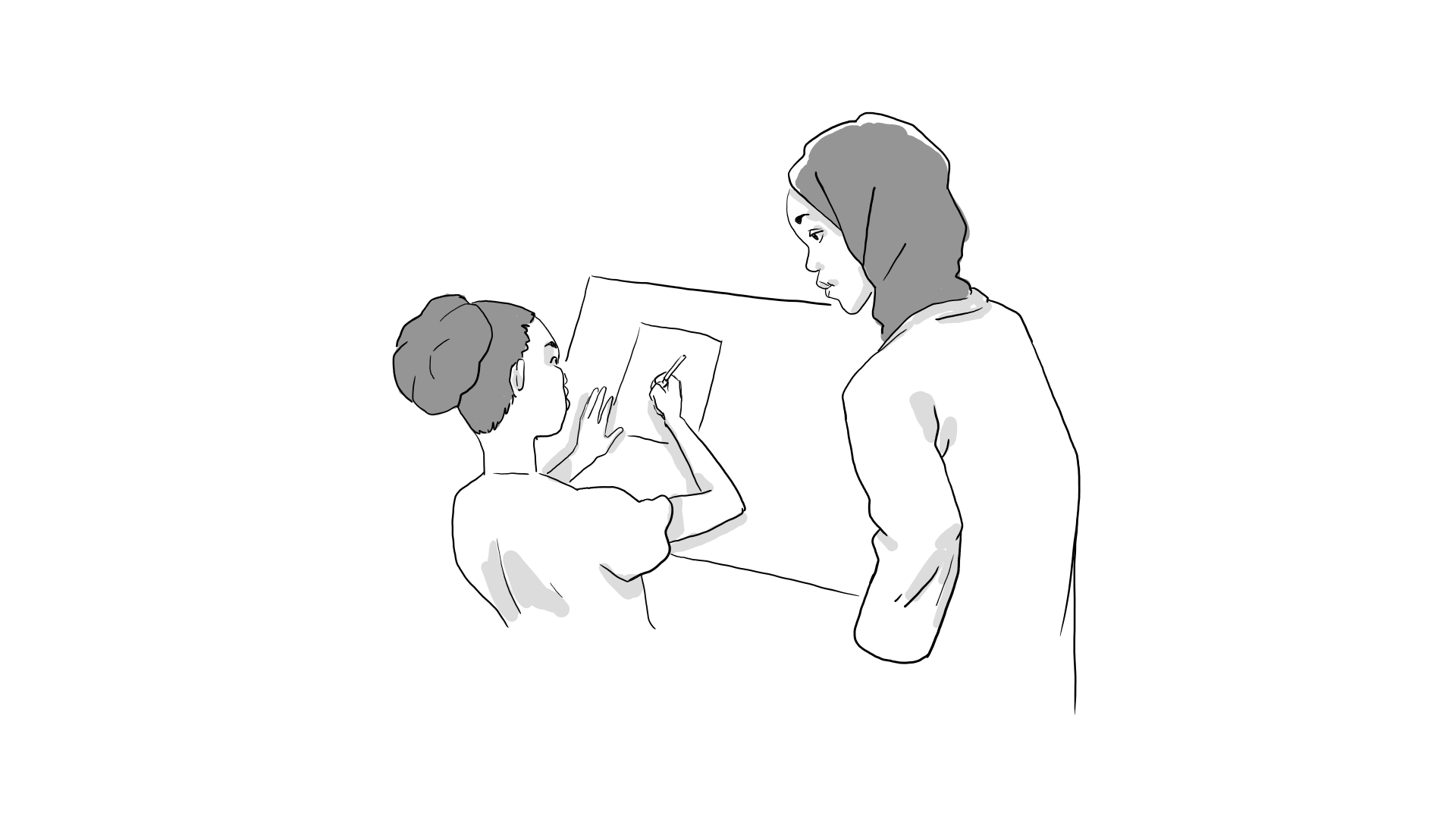 64
[Speaker Notes: Ask: What do you think voluntary, informed consent means?
Responses should include:
Full information on options.
Benefits, risks, and alternatives to the procedures discussed.
Free decision making without pressure or coercion.

Explain: Voluntary, informed consent should be confirmed before beginning care or administering any medications. Each woman should be given as much time as needed to make her decisions.

Ask: What circumstances might limit a woman’s ability to give true voluntary, informed consent?
Responses should include:
She is under pressure from her partner or family members.
She has difficulty communicating due to language or disability.
She has experienced a traumatic event.
She is in need of emergency care.]
Procedure choice
What are the differences between methods
What will be done during and after the procedure
What is she likely to experience
How long it will take
Which pain management options she can choose
What are the expected effects, side effects, risks, and potential complications
Explain aftercare and follow up, if needed
65
[Speaker Notes: Explain: Pain medication should not be delayed once consent has been obtained. Emphasize that treatment is never contingent on a woman’s acceptance of contraception.]
UNIT 4: MEDICATIONS FOR MEDICAL ABORTION AND POSTABORTION CARE
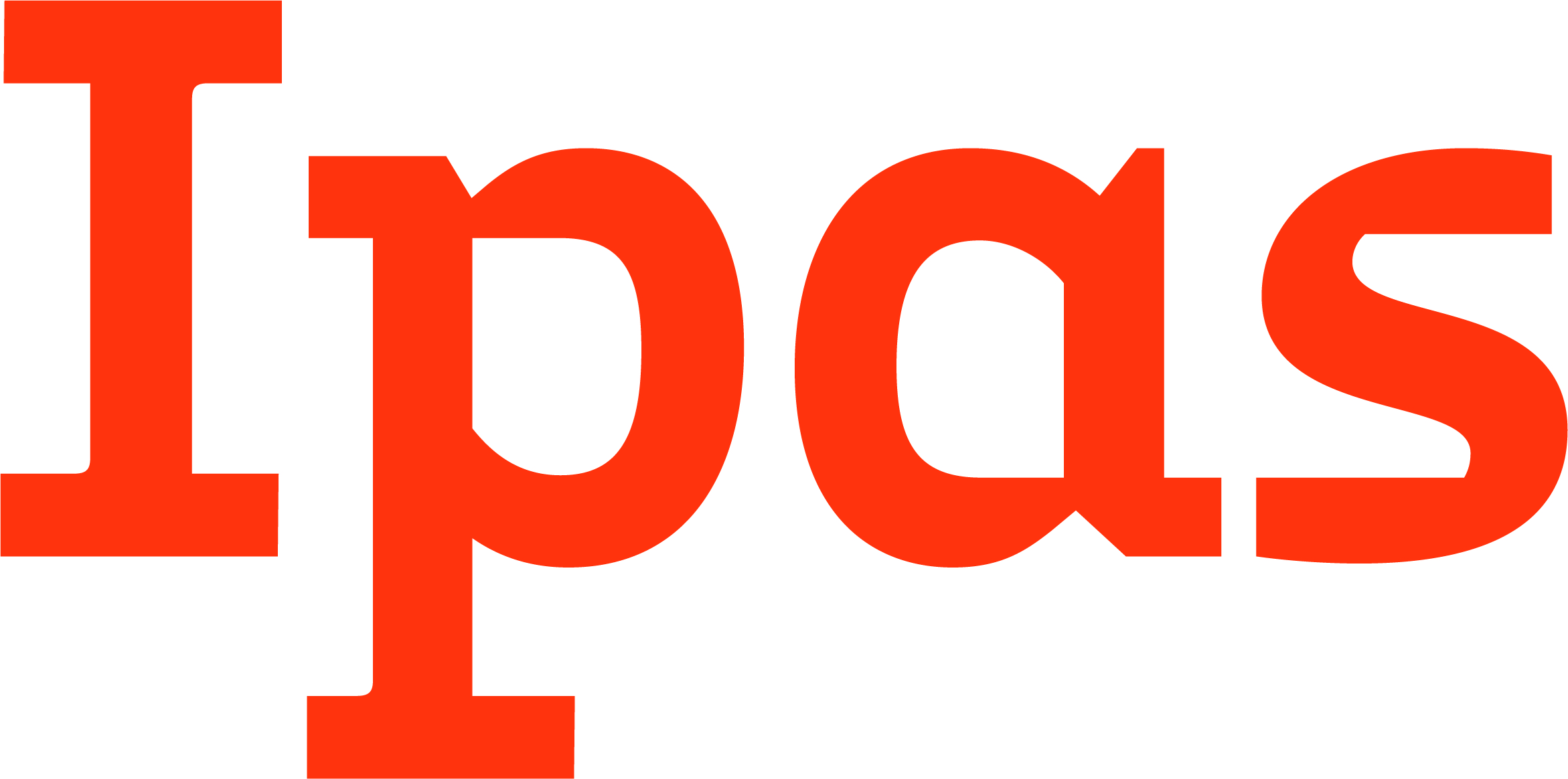 66
Unit 4 objectives
By the end of this unit, participants will be able to:
Describe eligibility requirements and contraindications for medical abortion and postabortion care with mifepristone and/or misoprostol
Explain recommended mifepristone and/or misoprostol regimens
Explain the essential information to be given to women having uterine evacuation with mifepristone and/or misoprostol
67
Unit 4 objectives (cont.)
Explain the expected effects, side effects, and warning signs of uterine evacuation with mifepristone and/or misoprostol
Describe potential complications of uterine evacuation with mifepristone and/or misoprostol, and complications management
Describe post-procedure care and follow-up for uterine evacuation with mifepristone and/or misoprostol
68
Steps for uterine evacuation with medications
Method options counseling, contraceptive counseling, and informed consent
Clinical assessment
Explain how to use mifepristone and/or misoprostol, and what women should expect after use
Explain warning signs to seek medical care
Dispense, prescribe, or administer medications
Dispense, prescribe, or administer contraception, as appropriate
Arrange follow up when indicated or desired
69
Clinical assessment
History
Physical examination
Collection of specimens and ordering of any lab tests, if needed
Ultrasound only if needed
70
[Speaker Notes: Explain: The goal of the clinical assessment is to diagnose the woman’s condition, to determine her treatment needs/options, including her eligibility to use mifepristone and/or misoprostol, and to ensure that the woman’s condition is appropriate for care at the current facility. This may mean ensuring the service she is seeking is available at the current facility. It can also mean, particularly in the case of postabortion care, conducting a rapid initial assessment to identify and stabilize any life-threatening complications, and transfer to a higher level of care when necessary.]
Clinical history
Reason for visit
First day of last menstrual period (LMP)
Signs and symptoms of pregnancy
Any pregnancy tests or ultrasounds performed and the results
Any bleeding, spotting, or pain
Obstetric and gynecologic history
Other medical or surgical history
Use of any medications, known drug allergies
Other relevant history
71
Physical examination
Vital signs
General health status
Pelvic examination: bimanual and speculum examination
Other physical examination as indicated
72
Bimanual examination
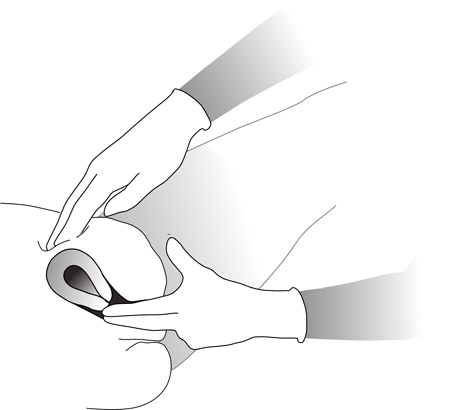 Uterine size, position, tenderness
Cervical motion tenderness, closed or open cervical os
Adnexal size, tenderness, masses
73
[Speaker Notes: Say: The bimanual examination is used to confirm an intrauterine pregnancy, to determine if the uterine size is consistent with the expected pregnancy duration, and thus confirm gestational age, and to determine if there are any signs of infection, injury, or other problem.

Ask: What are some reasons that the uterine size may be smaller than expected based on the woman’s LMP?
Responses should include:
The woman is not pregnant
Inaccurate menstrual dating/LMP
Ectopic pregnancy
Incomplete or missed abortion

Ask: 
What are some reasons that the uterine size may be larger than expected based on the woman’s LMP?
Responses should include:
Inaccurate menstrual dating/LMP
Multiple pregnancies
Uterine anomalies or fibroids
Molar pregnancy

Emphasize: It is important to have an accurate assessment of the uterine size, both for medical abortion and for postabortion care. If there is uncertainty about uterine size, another provider should check, or an ultrasound should be used.]
Speculum examination
Cervical bleeding, open cervical os, visible products of conception
Cervical friability, abnormal discharge
Injuries, lesions, presence of foreign body
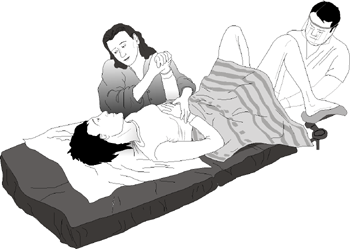 74
Pelvic examinationspecial considerations
Difficult exam
First pelvic exam
History of sexual violence
Ensuring privacy and comfort
75
[Speaker Notes: Ask: What situations or conditions might make it difficult to assess the uterus with bimanual exam?
Responses should include:
Uterine fibroids
Retroverted position
Full bladder
Obesity
Tense abdominal muscles]
Lab tests
No routine lab tests required
History and physical exam usually sufficient
If there is doubt that the woman is pregnant, use pregnancy test or ultrasound
Hemoglobin/Hematocrit optional; helpful where anemia prevalent
Rh (rhesus) testing according to local protocols
76
Who is eligible for the  misoprostol-only regimen?
Women with a diagnosis of normal pregnancy, incomplete abortion, or missed abortion
Women in general good health
Women who are breastfeeding
77
Who is NOT eligible for misoprostol?
History of allergy to misoprostol or other prostaglandin
Suspicion of ectopic pregnancy
Women with an IUD in place
Women with signs of serious pelvic infection or sepsis
Women with symptoms of hemodynamic instability or shock
Use caution in women with severe/unstable health problems, especially hemorrhagic disorders and severe anemia
78
Who is eligible for the mifepristone and misoprostol regimen?
Women with a diagnosis of normal pregnancy or missed abortion
Women in general good health
Women who are breastfeeding
79
Who is NOT eligible for the mifepristone and misoprostol regimen?
Previous allergic reaction to mifepristone or misoprostol
Known or suspected ectopic pregnancy
Inherited porphyria
Chronic adrenal failure
Intrauterine device (IUD) in place
Serious/unstable health problems, including but not limited to hemorrhagic disorders, heart disease, and severe anemia
Severe uncontrolled asthma or long-term corticosteroid therapy
80
[Speaker Notes: Explain: Neither mifepristone, misoprostol, nor vacuum aspiration treat ectopic pregnancy. Use of mifepristone and/or misoprostol could delay or disguise the diagnosis of ectopic pregnancy. Women with suspected ectopic pregnancy need to be referred for appropriate evaluation and treatment.
 
Women with an IUD in place may be eligible for mifepristone and/or misoprostol use after the IUD is removed, assuming they meet other eligibility criteria. Women who become pregnant with an IUD in place are at increased risk for ectopic pregnancy. In this situation, providers should confirm that the pregnancy is intrauterine.
 
Severe or unstable health problems could include things like heart disease, hemorrhagic disorders, or severe anemia. In these cases, provision of uterine evacuation with mifepristone and/or misoprostol may require a higher degree of clinical judgement, skill, and monitoring. MVA may be indicated. Referral to a higher-level facility may be appropriate. 
 
Ask: Why is it necessary to assess for severe anemia or hemorrhagic disorders before using medical methods of uterine evacuation?
Responses should include:
Possibility of excessive or prolonged bleeding leading to cardiovascular compromise or shock
Home use of medications may delay necessary medical care in the event of excessive bleeding
 
Ask: What are clinical signs and symptoms of severe anemia?
Responses should include:
Fatigue
Shortness of breath with activity or at rest
Tachycardia/fast pulse
Low blood pressure
Pallor, especially conjunctivae and nail beds
 
Explain: Most common medical issues, such as asthma, HIV/AIDS, sexually transmitted infections, or obesity do not affect a woman’s ability to safely use mifepristone and/or misoprostol. Similarly, the woman’s age and pregnancy-related conditions, such as multiple gestation, do not affect a woman’s ability to safely use these medications.]
CLINICAL ASSESSMENT: CONSIDERATIONS FOR POSTABORTION CARE
81
[Speaker Notes: Post a blank sheet of flip chart paper and write “Postabortion Care Services” at the top.

Ask: 
What are the reasons that women need postabortion care services? 

Write responses on flip chart, grouping them into the following three categories:
Unsafe abortion, possibly self-induced
Complications from safe abortion
Spontaneous abortion

Post a blank sheet of flip chart paper and write “Postabortion Care Services” at the top.
 
Ask: What are the reasons that women need postabortion care services?

Write responses on flip chart, grouping them into the following three categories:
Unsafe abortion, possibly self-induced
Complications of safe abortion
Spontaneous abortion
 
Refer to the handout Postabortion Care Presentations. Have a different participant read each of the following case studies aloud.
 
Ask: What do these descriptions have in common?
 
Case study 1: An 18-year-old woman walks into the clinic holding onto her partner’s arm to steady herself and complains of feeling sick. She is having moderate vaginal bleeding and lots of cramping. Her partner asks for immediate help.
 
Case study 2: A 28-year-old woman comes to the hospital in no visible pain and no distress. She reports that she has had vaginal bleeding and cramping for more than 10 days and does not know why it has not stopped. In the last two days, the bleeding has become very heavy and her cramping has become very strong.
 
Case study 3: A 34-year-old woman comes to the health care facility and at first glance looks like she might have the flu. She is having fever and chills, and appears pale. Upon questioning, she says that she has been bleeding heavily for the last 4 hours and is having abdominal pain that comes in waves. She has difficulty talking when the cramping occurs. 
 
Explain: These are all typical ways that women can present for postabortion care services. In most cases, women who need postabortion care are not in an emergent situation.]
Typical presentation for postabortion care services
Ambulatory
Vaginal bleeding
Lower abdominal or pelvic pain/cramping
Pregnant
Possible fever/chills
82
[Speaker Notes: Say: While most women presenting for postabortion care are ambulatory and do not need emergency treatment, some require emergency care. 

Ask: What are severe complications seen in women presenting for postabortion care?

Take some responses and then show next slide.]
Causes of complications in postabortion care
Injury from an abortion procedure
Incomplete uterine evacuation
Infection
83
[Speaker Notes: Ask: What is the first step in providing care to a woman presenting for postabortion care?

Ensure that responses include: perform a rapid initial assessment and obtain voluntary informed consent if possible.]
Determine if emergency treatment is needed
Perform rapid assessment for shock
Assess for other complications
Severe vaginal bleeding/hemorrhage
Pelvic infection/sepsis
Uterine or intra-abdominal injury
Obtain voluntary informed consent if possible
84
[Speaker Notes: Ask: How should informed consent be handled if the woman needs emergency care?
Ensure that responses include: when a woman presents with a life-threatening emergency, complete clinical assessment and voluntary informed consent may be deferred until actions have been taken to stabilize the woman.

Note that in an emergent situation, a clinical assessment should be done while the provider begins stabilizing the patient and treating complications.]
Who is eligible for misoprostol for PAC?
Women diagnosed with incomplete abortion
Vaginal bleeding or history of vaginal bleeding during the pregnancy
Open cervical os
Spontaneous or induced
And in general good health, without signs of shock or serious infection
85
Who is eligible for misoprostol for PAC?
Women diagnosed with missed abortion
Pregnancy in which there is no embryo (empty sac) or unrecognized fetal death
Typically diagnosed by ultrasonography
Women generally have little or no bleeding and no overt signs or symptoms
And in general good health, without signs of shock or serious infection
Pretreatment with mifepristone can increase effectiveness of misoprostol
86
[Speaker Notes: Say: Mifepristone and/or Misoprostol may also be used to treat missed abortion in women who are stable. However, as missed abortion is a diagnosis typically made via ultrasound, it is less common in this setting and we will not focus on it. 

Ask participants if they can think of conditions in which misoprostol should not be used for uterine evacuation. 
Take a few responses and then show next slide.]
When should MVA be performed instead?
If a woman is experiencing significant hemorrhage or has signs of hemodynamic instability
Uterine aspiration may stop bleeding more quickly
The woman may need fluid or blood replacement
She may need transfer to higher-level facility
87
[Speaker Notes: Explain: If aspiration is not available, misoprostol should be administered, and IV fluids started while transfer to a higher-level facility is arranged.]
When should MVA be performed instead?
If a woman is experiencing signs of pelvic infection or sepsis:
Uterine aspiration will empty her uterus quickly
Antibiotics should be given to treat her infection
She may need transfer to higher-level facility
88
CASE STUDIES
89
[Speaker Notes: Explain to participants that in the next activity, you will present a clinical case and give them a couple of minutes to consider it. Then, ask them to vote if they think the woman is eligible to use medications or not. You may also distribute a small piece of red, yellow, and green paper to each participant. Ask them to hold up the green paper if they believe the woman is eligible, red if she is not eligible, and yellow if they are unsure or would like additional information. After they vote, ask participants to share what their clinical recommendations are. Ask individuals who both thought that the woman was eligible and those who thought she was ineligible to share the reasons for their recommendations. Use a flipchart to record their responses. Use the key points to summarize each case study.]
Case Study #1
38-year-old woman with painful cramping and vaginal bleeding for 5 days
Appears well
8 weeks since her last period
5 previous deliveries
Previous tubal ligation
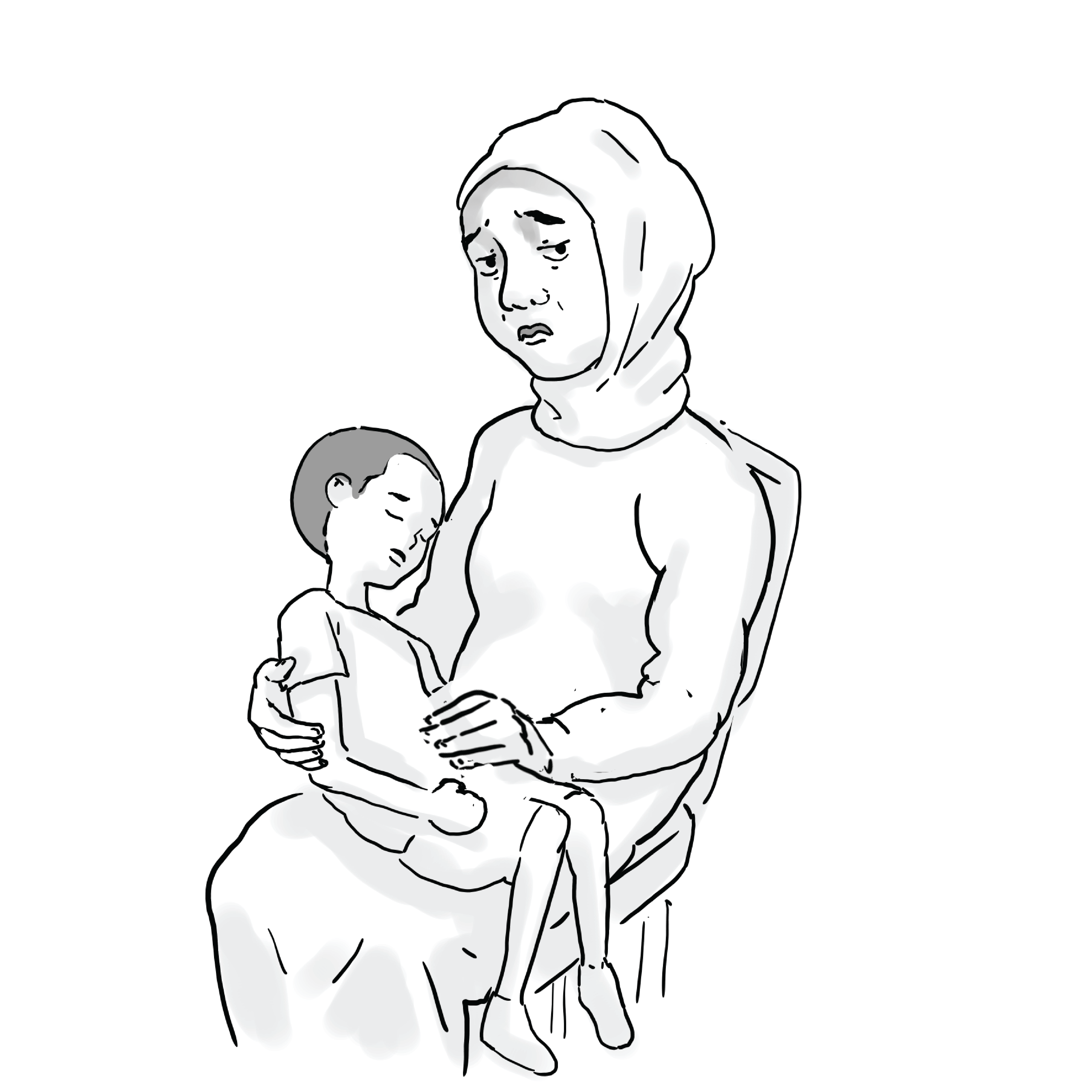 90
[Speaker Notes: Summarize key points:
·   	This woman may be eligible for misoprostol, but more information is needed.
·   	She is at an increased risk for ectopic pregnancy given her previous tubal ligation. She must be evaluated for ectopic pregnancy and, if confirmed, treated immediately.
·   	Misoprostol will not treat an ectopic pregnancy, and its use may delay or disguise the diagnosis.
·   	If intrauterine pregnancy is confirmed, she may be a candidate for misoprostol.
·   	The presenting symptoms of ectopic pregnancy (abdominal or pelvic pain and intermittent vaginal bleeding) may be similar to those of incomplete abortion. However, if a woman has an incomplete abortion, the cervical os is typically open, whereas it is typically closed with ectopic pregnancy.
If necessary, explain: Ectopic pregnancy is a pregnancy that is growing outside of the uterine cavity, most often in the fallopian tube, although ectopic pregnancies can be located in other places. Since these extra-uterine locations do not support a growing pregnancy, the pregnancy can rupture. A ruptured ectopic pregnancy is life threatening. Symptoms of ectopic pregnancy include abdominal or pelvic pain, especially if one sided, and intermittent vaginal bleeding. On examination, women may have a palpable adnexal mass or a smaller uterine size than expected based on LMP. On speculum examination, the cervical os is typically closed. If ruptured, women may experience shoulder pain, dizziness, or fainting; become hemodynamically unstable; have low blood pressure and tachycardia, abdominal guarding or rebound tenderness; and have a falling hemoglobin or hematocrit. Ectopic pregnancy can be difficult to diagnose with clinical assessment alone and a further diagnostic work-up is often necessary.]
Case Study #2
25-year-old woman with chills, abdominal pain, and vaginal bleeding for 2 days
Anxious, pale, and clammy; becomes dizzy when getting up from chair to exam table
14 weeks since LMP
5 previous deliveries
HR 116, BP 80/50, Temp 39°C
Uterine size 11 weeks, fundal and cervical tenderness, os open
Blood visible in vagina and bright red blood at os
91
[Speaker Notes: Summarize key points:
·   	This woman is not eligible for misoprostol. This patient is showing signs of complications including shock, infection, and severe bleeding. The priority is to stabilize her as much as possible and then evacuate her uterus with vacuum aspiration. If she cannot be treated at your facility, she should be transported immediately.
·   	If she can be stabilized at your facility, but you cannot provide vacuum aspiration, she should be given a dose of misoprostol, antibiotics, and IV fluids while transport to a referral facility is underway.
·   	Her clinical situation is emergent.]
Case Study #3
32-year-old woman with moderate bleeding for 10 days and pelvic pain similar to contractions
Appears well
12 weeks since LMP
2 previous deliveries
HR 88, BP 120/90, afebrile
Uterine size 8 weeks, no uterine tenderness, and cervical motion tenderness
Open cervical os, foul smelling discharge
92
[Speaker Notes: Summarize key points:
·   	This woman is eligible for misoprostol, although she does have signs of a mild cervical and possibly uterine infection.
·   	She should be treated with appropriate antibiotics and given clear instructions to return to the health center for any worsening symptoms.
·   	A follow up is recommended to ensure resolution of the infection.]
Case Study #4
A 20-year-old woman comes to the clinic six weeks since her LMP.
She was not using any contraceptive method and usually has regular periods every 28-30 days.
She says she has been having mild nausea and breast tenderness.
You perform a bimanual exam and find her uterus to be consistent with six weeks LMP. You find no masses or tenderness.
She has heard about medical abortion and asks if she can take the pills today or if she needs an ultrasound.
93
[Speaker Notes: Summarize key points:
·   	This is a straightforward case of early pregnancy diagnosed by a reliable LMP and a consistent pelvic exam done by an experienced clinician.
·   	There is no need for an ultrasound and the woman is within the gestational range eligible for medical abortion.
·   	In most cases of medical abortion, women’s report of LMP, in combination with review of pregnancy symptoms and bimanual exam, can safely be substituted for routine ultrasound, unless there are clinically significant discrepancies or inconsistencies for gestational dating.]
Case Study #5
A 17-year-old woman comes to the clinic because she thinks she may be pregnant and was told that she could take a medicine to make her period “come down.” 
When you ask about her LMP she says she cannot remember when it last came.
You do a pelvic exam and estimate a seven-week pregnancy.

Question: What else could you do to confirm your pelvic exam estimate?
94
[Speaker Notes: Summarize key points:
·   	Medical abortion is a safe and effective method for young women.
·   	In most cases, in a relatively slim woman, a pelvic exam by an experienced clinician is sufficient to assess gestational age. If further information is needed, it may be useful to review pregnancy symptoms and help the woman to remember her LMP.
·   	In cases where women are unable to remember their LMP, they can be helped by a calendar and memory recall cues such as:
o    “What day of the week was it?”
o   “What were you doing?”
o   “What part of the month?”
o   “Was there a special event going on?”
o   “Are your periods regular?”
It may also be useful to ask when the woman first noticed pregnancy symptoms such as breast tenderness or nausea. Breast tenderness and nipple sensitivity typically begin around three to four weeks LMP, followed by fatigue, nausea, and urinary frequency at four weeks LMP.
·   	An exam by another clinician may also help confirm your estimate of a seven-week pregnant uterus.
·   	There is a high correlation between pregnancy dating as determined by a clinician (based on bimanual examination and history) and dating determined by ultrasound. When the two approaches produce differing dates, clinician estimation is generally more conservative — overestimating gestational age.
·   	Because medical abortion is effective over a wide range of gestational ages, slightly over or underestimating gestational age is unlikely to decrease the efficacy or increase the complications for a particular woman.
·   	Adding testing such as ultrasound before medical abortion is a barrier to abortion access, delays the procedure, and does not necessarily increase safety, especially for young women who may have limited resources to purchase extra testing.]
Case Study #6
A woman is 28 years old with four children. She does not want another child. 
Her periods have always been irregular. Sometimes her period lasts a day or two while at other times she bleeds for a week. Sometimes she has a period every month but sometimes her period skips a month. 
She does not remember when her last period was. You try to help her think back to an event in her life that might help her recall the date of her last period, but this does not help her remember. 
She had severe bleeding with two of her deliveries but never had a blood transfusion. 
The woman appears to be somewhat pale and she states she often feels tired. 
You perform a bimanual exam and her uterus is easily palpable and feels like she is eight weeks pregnant.

            Question: Do you think she is eligible for medical abortion?
95
[Speaker Notes: Summarize key points:
·   	The woman is within the gestational eligibility for medical abortion. However, because of her anemia on clinical exam and her history of postpartum hemorrhage, it might be advisable for her to take one of the following options. Take the misoprostol in the clinic and remain there until expulsion. Or, take the misoprostol at home, but only if her home is not remote from a facility that can provide urgent care with manual vacuum aspiration if she experiences excessive bleeding.
·   	For the long term, inform the woman of iron-rich foods and provide iron supplementation if possible.
·   	Oral contraceptive pills, injections, implants, and the levonorgestrel containing IUD may be good options for birth control because they reduce menstrual bleeding.]
HOW TO USE MIFEPRISTONE AND/OR MISOPROSTOL, EXPECTED EFFECTS, SIDE EFFECTS, AND WARNING SIGNS
96
Essential information for women using mifepristone and/or misoprostol
What pills to take, when, and how to take them
What the woman may experience, including expected effects, potential side effects, and how to manage them
Warning signs to seek medical care
When to follow up, if at all
97
Recommended mifepristone and misoprostol regimens for induced abortion
98
Mifepristone and misoprostol for medical abortion
Location:
Home use of both medications can be offered up to 12 weeks gestation.
Follow-up not required
For 10-13 weeks - Typically 2-3 doses of misoprostol needed for expulsion
Success rate:
Up to 10 weeks – 97%; Continuing pregnancy: 1%
10-13 weeks – 96%; Continuing pregnancy: 1-2%
99
[Speaker Notes: Say: Because of the very high success rate and low continuing pregnancy rate with mifepristone and misoprostol, the World Health Organization has determined that routine follow-up after medical abortion with the combined regimen is not required.]
Recommended misoprostol only Regimens for induced abortion
Or
Or
100
Misoprostol only for medical abortion < 12 weeks
Misoprostol 800mcg sublingually, vaginally, or buccally every 3 hours
Typically 2-3 doses of misoprostol needed for expulsion
Location:
Up to 12 weeks: At home or in health facility
Follow up not required
Success rate: 84-93%; Continuing pregnancy: 3-10%
101
[Speaker Notes: Explain: Women with pregnancies up to 12 weeks gestation may use misoprostol either at home, with proper instructions, or in a health facility, depending on their preference. Individuals undergoing misoprostol-only medical abortion outside of a health facility should be provided with 3 to 4 doses of misoprostol depending on the scenario.  Women need accurate information on how to take the pills, what to expect, how to manage pain and bleeding, how to assess for completion, and awareness of warning signs that may indicate potential complications and when and how to access support and help if needed.]
Misoprostol for incomplete and missed abortion < 13 weeks uterine size
Or
Or
Or
Or
*in the absence of vaginal bleeding
102
*in the absence of vaginal bleeding
[Speaker Notes: Say: Eligibility for treatment of incomplete abortion is determined by uterine size. Missed abortion is included here for completeness, but will not be discussed further in this training.  That diagnosis is generally dependent on the availability and use of ultrasound. Where available, mifepristone pretreatment (200mg orally 1-2 days prior to misoprostol) should be used.]
Misoprostol for incomplete abortion < 13 weeks uterine size
Misoprostol 600 mcg orally, 400 mcg sublingually, or in the absence of vaginal bleeding, 400mcg vaginally in a single dose
Location: May be used at home or in the health facility
Effectiveness rate: 91-99%
103
[Speaker Notes: Explain: It is important to be certain of the diagnosis of incomplete abortion. If the cervical os is not open, and the client is not already experiencing vaginal bleeding, this regimen may be inadequate to evacuate her uterus. In that case, she may need the regimen for medical abortion or missed abortion, which allows for multiple doses of misoprostol. For pregnancies over 10 weeks gestation, she may need to take her medications in a health facility.]
Vaginal administration
Advise the woman to empty her bladder
If a clinician is inserting pills, wash hands and put on clean gloves
Insert all misoprostol pills 
Push pills into the vagina as far as possible; they do not need to be in a special place
After 30 minutes the medicine has been adequately absorbed
Fragments of pills may remain
104
Buccal administration
Place pills between the cheek and the gum
After 30 minutes, swallow any remaining pill fragments
105
Sublingual administration
Place pills under the tongue 
After 30 minutes, swallow any remaining pill fragments
106
Explain expected effects of mifepristone
Most women will feel no change after taking the pill
Some women (8-25%) will begin bleeding before taking the next pill (misoprostol)
107
Explain expected effects of misoprostol
Bleeding
Pain/Cramping
108
[Speaker Notes: Say: Bleeding and cramping are the expected effects of misoprostol, and their presence indicates that the medicine is having its intended effect.]
Explain expected effects: Bleeding
Usually heavier than a menstrual period and accompanied by passage of blood clots
Usually starts within 1-3 hours of taking misoprostol
Usually decreases after pregnancy/products of conception expel
Can continue for several weeks
109
[Speaker Notes: Say: While most women will have bleeding that lasts around two weeks, up to 20% of women will have bleeding (often light) or spotting that lasts for more than a month.]
Explain expected effects: Pain/Cramping
Varies greatly among women
May be stronger than what is experienced during menses
Can begin within 30 minutes of taking misoprostol
Occurs during uterine contraction and when pregnancy/products of conception expel
Diminishes after expulsion
110
Managing Pain/Cramping
Non-steroidal anti-inflammatory drugs (NSAIDs) are recommended:
May be taken with misoprostol; OR
May be taken when cramping begins
Narcotic analgesics may be helpful
Nonpharmacologic treatment, such as a hot water bottle applied to the abdomen or lower back, may be helpful
111
[Speaker Notes: Say: Ibuprofen and naproxen are commonly available NSAIDs that may be used. Acetaminophen or paracetamol is less effective than NSAIDs for pain relief and should only be offered to women who have an allergy to NSAIDs or a contraindication to their use.]
Explain potential side effects
Fever/Chills
Chills are common with misoprostol use
Fever is less common and does not necessarily indicate infection
Nausea/Vomiting
Typically passes within a few hours of misoprostol use
An antiemetic can be used
Diarrhea
Typically resolves within a day of misoprostol use
112
[Speaker Notes: Say: Headache, weakness, and dizziness are also short-lived side effects of misoprostol.]
Explain recovery after misoprostol
Usually she starts feeling better the day after misoprostol
Typically, pregnancy symptoms abate over the next week
Bleeding and cramping may be significant at first, but then diminish
For most women, bleeding lasts around 2 weeks; in some cases, it can last more than a month
113
[Speaker Notes: Say: These are broad guidelines for what to expect after uterine evacuation with medications. It is often helpful to explain that women experience a wide range of normal responses after uterine evacuation with misoprostol. For example, some women may have menstrual type bleeding or spotting that lasts more than a month, while for other women the duration of bleeding is around 2 weeks. For some women, bleeding may stop and then start again. Explain that you will review warning signs with her, so she knows if she needs to seek additional care.]
Explain warning signs
Excessive bleeding: Soaking more than 2 thick pads per hour for 2 consecutive hours; bleeding with lightheadedness or dizziness
Severe pain any day after the day misoprostol is taken
Fever of 38˚C/100.4˚F or higher any day after the day misoprostol is taken
Foul smelling vaginal discharge
Persistent severe nausea or vomiting any day after the day misoprostol is taken
No bleeding within 1-2 days of taking misoprostol
114
[Speaker Notes: Say: Because many women will use misoprostol outside of a health facility, it is important to clearly explain the warning signs that should prompt them to seek additional medical care. If a woman experiences any of these, she should call (if possible) or return to the health facility for evaluation.

Ask: What are the complications that these warning signs might indicate?

Take a few responses and then show next slide.]
Possible complications
Very heavy bleeding/hemorrhage
Infection
Symptomatic retained products of conception
Medication failure
115
PROVIDING UTERINE EVACUATION WITH MIFEPRISTONE AND/OR MISOPROSTOL:DEMONSTRATION & ROLE-PLAYS
116
MANAGING COMPLICATIONS OF UTERINE EVACUATION WITH MEDICATIONS
117
Possible complication: Very heavy bleeding
Heavy and/or prolonged bleeding that:
Causes a clinically relevant change in hemoglobin/hematocrit
Is symptomatic
Is problematic for the woman
118
Managing very heavy bleeding
Evacuate the uterus with vacuum aspiration
Administer IV fluids if evidence of hemodynamic compromise
Provide blood transfusion only when clearly medically indicated
She may require referral/transfer if vacuum aspiration not available
119
Possible complication: Infection
Presentation:
Lower pelvic or abdominal pain
Fever and/or chills
Uterine tenderness
Cervical motion tenderness
Foul smelling discharge
120
Managing infection
Evacuate the uterus with vacuum aspiration
Appropriate antibiotic coverage
She may require referral/transfer if vacuum aspiration not available
121
[Speaker Notes: Say: Risk of infection following uterine evacuation with medications is very low, and routine prophylactic antibiotics are not recommended. Antibiotics should be reserved for women with signs and symptoms of infection.]
Possible complication:Symptomatic retained products of conception
Presentation:
Heavier than expected bleeding
Persistent pain/cramping
Signs of infection
122
Managing symptomatic retained products of conception
For significant symptoms:
Signs of infection
Severe bleeding
Persistent pain/cramping
Treatment:
Evacuate the uterus with vacuum aspiration
Antibiotic treatment as appropriate
IV fluids or transfusion if indicated
123
Managing symptomatic retained products of conception
For mild symptoms:
Cramping or bleeding heavier than expected
Patient stable

Treatment:
Repeat dose misoprostol; or
Evacuate uterus with vacuum aspiration; or
Expectant management with close follow up
124
Possible complication: Medication failure
Presentation
Little or no bleeding after misoprostol use
Persistent pregnancy symptoms
Uterine size increasing
125
Managing medication failure
Vacuum aspiration
126
[Speaker Notes: Say: In the case mifepristone and/or misoprostol failure, it is important to ensure that ectopic pregnancy is not the cause.]
COMPLICATION CASE STUDY: SMALL GROUP ACTIVITY
127
FOLLOW-UP OF UTERINE EVACUATION WITH MIFEPRISTONE AND/OR MISOPROSTOL
128
Is follow-up care needed?
Required after medical abortion with misoprostol alone for women not treated in health facility
Not required after misoprostol treatment for incomplete abortion, but should be offered
Not required after medical abortion with mifepristone and misoprostol
129
Follow-up visit (if necessary)
Inquire about the woman’s experience with uterine evacuation
Examine the woman’s overall health status
Confirm success of uterine evacuation
Assess and treat any complications
Review any laboratory tests
Provide contraception if desired; ensure initiated method is meeting woman’s needs
Refer for additional services
130
Confirm success of uterine evacuation
Ask the woman if she:
thinks she expelled the pregnancy
had bleeding at least as heavy as her period after using medicines, and if she passed blood clots
ever felt pregnant, and if she still feels pregnant now
Review what pregnancy symptoms she had, and how they have changed, if at all
Review how she used the medicine
131
[Speaker Notes: Say: It is often useful to ask an open-ended question, such as “What was your experience after using the medications?” An easy way to assess the quality of the information received before using the medications is to ask a woman if she felt prepared for what she experienced.]
Confirm success of uterine evacuation
Bimanual examination
Compare follow up findings to those documented prior to mifepristone and/or misoprostol use
Uterus should be smaller or have returned to non-pregnant size 2 weeks after using medications
132
Abortion is probably complete if:
The woman believes she had a successful uterine evacuation
The woman’s pregnancy symptoms have resolved
Her bleeding and cramping pattern is normal
Her uterine size is non-pregnant or smaller than before
133
[Speaker Notes: Say: If there is doubt about whether the uterine evacuation was successful, the provider can conduct or refer for an ultrasound, or offer vacuum aspiration.]
Unsuccessful uterine evacuation
If uterine evacuation was unsuccessful or is not complete, treatment options include:
Expectant management: Allow more time for complete expulsion of products of conception
A repeat dose of misoprostol
Vacuum aspiration
134
[Speaker Notes: Say: As discussed in the section about complications of uterine evacuation with medications, if a woman has an ongoing pregnancy (medication failure) she should undergo vacuum aspiration. If a woman has an incomplete abortion and is stable, she can be managed expectantly or receive an additional dose of misoprostol; she can also undergo vacuum aspiration if that is her preference. For women choosing expectant management or an additional dose of misoprostol, a follow up visit to ensure successful uterine evacuation is recommended.]
UNIT 5: ASSESSMENT OF SHOCK AND UNDERLYING CAUSES IN POSTABORTION CARE
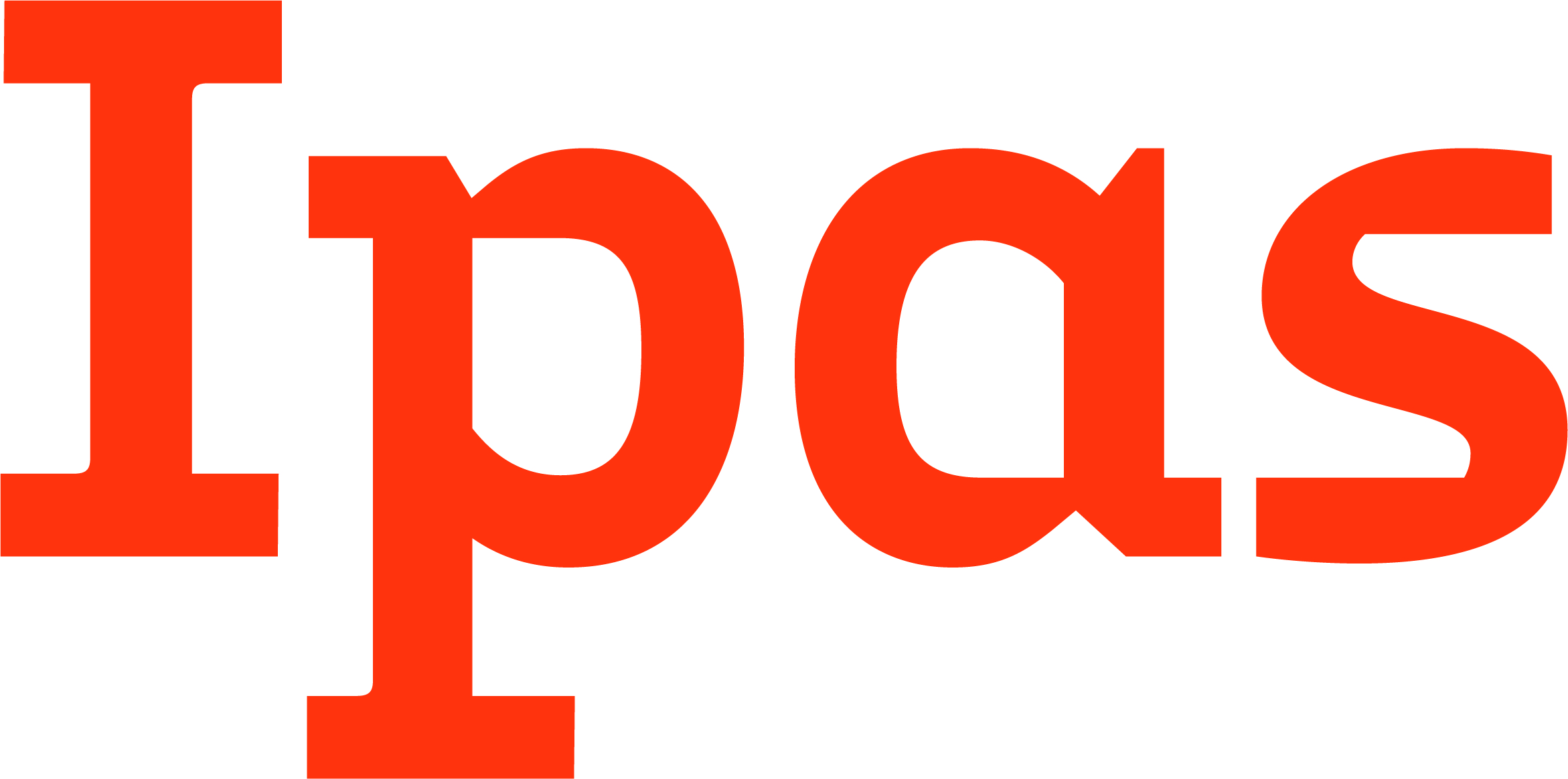 Unit 5 objectives
By the end of this unit, participants will be able to:

Identify signs and symptoms of severe abortion-related complications, including shock.
136
Possible presenting severe complications in postabortion care
Shock
Hemorrhage
Sepsis
Intra-abdominal injury
137
RAPID INITIAL ASSESSMENT AND MANAGEMENT OF SHOCK
138
[Speaker Notes: Explain: Recognizing shock is the first step in providing care to a woman who has told you or who you believe requires postabortion care. Although most women presenting for postabortion care are ambulatory and do not need emergency treatment, some require emergency care and shock must be addressed immediately. To check for shock, use your ABCs.]
The “ABC” Signs
Any member of the facility staff can quickly check:
Airway
Breathing
Circulation
Consciousness
Convulsions
139
[Speaker Notes: Ask participants to identify some signs of shock. 

Take a few responses and then show next slide.]
Signs of shock
Difficulty breathing
Low blood pressure (SBP < 90 mm HG)
Fast pulse
Pallor or cold extremities
Decreased capillary refill
Dizziness or inability to stand
Impaired consciousness, lethargy, agitation, confusion
Low urine output (< 30 mL per hour)
140
[Speaker Notes: Explain: Shock can develop at any time during postabortion care, especially if underlying injuries were not detected during the initial assessment. Once shock is stabilized, it is necessary to determine the underlying cause. Shock in postabortion care is usually either hemorrhagic or septic.

Ask: How do you stabilize for shock? 

Answers should include:
Ensure that the airway is open
Elevate the legs
Give oxygen
Give rapid bolus crystalloid (lactated ringers [LR] or normal saline [NS])
Give second liter if vital signs remain abnormal
Transfuse if vital signs remain unstable
Keep warm
Place urinary catheter
Monitor fluid intake and output, including ongoing blood loss
Get laboratory tests, including blood type and crossmatch, hematocrit and hemoglobin, blood cultures, and chemistry tests, if available
Monitor and record vital signs every 15 minutes
Prepare for an emergency transfer if the woman cannot be treated in the facility

Note to trainer: This is not covered in depth in this material. Participants may be relying on other clinical training for these responses.]
Stabilization for shock
Ensure that the airway is open; turn the head to the side to prevent aspiration
Elevate the legs to increase return of blood to the heart
Give oxygen – 5 L / minute by mask or nasal cannula
Give rapid bolus crystalloid (LR or NS) by 1-2 large bore IVs, reassess after 1 liter
Give a second liter if vital signs remain abnormal
Transfuse if vital signs remain unstable after 2 liters of IV fluid
141
Stabilization for shock (cont.)
Keep the woman warm
Place a urinary catheter
Monitor fluid intake and output, including ongoing blood loss
Get laboratory tests: blood type and cross match, hematocrit and hemoglobin, blood cultures, and chemistry tests, if available
Monitor and record vital signs every 15 minutes
Prepare for an emergency transfer if the woman cannot be treated in the facility
142
SECONDARY ASSESSMENT FOR UNDERLYING CAUSES OF SHOCK
143
[Speaker Notes: Explain: Once shock is stabilized, identify and treat the underlying cause immediately. In order to determine the underlying cause of shock and identify other complications, the provider must now do a more complete, but urgent clinical assessment.]
Assessing underlying cause
Take history
From the woman if she is conscious, otherwise from anyone accompanying her
If possible, determine: gestational age and type of abortion procedure
Perform physical examinations: vital signs, heart, lung, abdominal, pelvic
Abdominal distension, rigidity, guarding, rebound
Sources of bleeding during speculum exam
Size and consistency of uterus, cervical motion tenderness, uterine tenderness during bimanual exam
144
Physical exam considerations
Pain medication for women who are uncomfortable or may need a procedure
Pelvic exam
Good positioning and lighting to identify and treat bleeding
Any instruments or anesthetics that may be needed are prepared and available
Speculum exam
Repair any lacerations during the exam
Inspect cervical os and remove any visible products of conception with forceps
145
[Speaker Notes: Ask: What are the usual causes of shock in postabortion care patients?

Take two or three answers. Ensure participants know that hemorrhagic and infection/septic shock are the usual causes of shock in postabortion care patients.]
Hemorrhagic shock
Hemorrhagic shock is the result of severe blood loss, caused by:
Incomplete abortion
Uterine atony, or
Laceration and/or perforation (intra-abdominal injury)
146
Management of hemorrhage
Shock management as indicated
Tetanus toxoid and tetanus antitoxin if there was unsafe abortion and vaccination history unknown
For incomplete abortion: immediate uterine evacuation
For uterine atony: uterine massage, uterotonic medications, tamponade
For cervical or vaginal laceration: hemostasis or repair
For suspected intra-abdominal injury: laparotomy or laparoscopy to diagnose and repair
For women not responding to treatment: hysterectomy may be necessary
147
[Speaker Notes: Say: Management should be done step by step to control bleeding. Providers should move quickly to the next step if bleeding is not controlled. Hysterectomy should be done only as a last resort.]
Signs and symptoms of uterine atony
Copious vaginal bleeding 
Large, boggy, softened uterus
148
Factors contributing to uterine atony
Uterus loses muscle tone, cannot stop bleeding 
More common in multiparous and later pregnancies 
May be a result of incomplete abortion
149
Steps for management of uterine atony
Bimanual uterine massage
Give uterotonic therapies 
Proceed with uterine aspiration
Perform intrauterine tamponade
Perform hysterectomy if bleeding cannot be stopped by other measures
150
[Speaker Notes: Explain: Management should be done step by step to control bleeding. Providers should move quickly to the next step if bleeding is not controlled. A hysterectomy should be done only as a last resort.]
Uterotonics for bleeding or stabilization
After uterine aspiration:
Methylergonovine 0.2 mg intramuscularly or intracervically, not for women with hypertension
Misoprostol 800 mcg sublingually or rectally
Oxytocin 10-40 units in 500-1000 mL IV fluid or 10 units intramuscularly
151
[Speaker Notes: Explain: These therapies may be given for bleeding or to stabilize a patient for transfer.]
Signs and symptoms of cervical or vaginal lacerations
Vaginal bleeding
Lacerations visible on speculum exam
152
Management of cervical or vaginal laceration
Ensure adequate pain control and proper positioning and lighting
Apply antiseptic solution to the cervix and vagina
Check for more than one laceration
Stop the bleeding by:
Clamping a ring forceps over the tear
Applying silver nitrate, or
Suturing with continuous absorbable suture
Repair with laparotomy any deep tears or sutured lacerations that continue bleeding
Vaginal packing may be used for emergent treatment of bleeding
153
Signs and symptoms of uterine or abdominal injury
Persistent abdominal pain
Rapid heart rate
Falling blood pressure 
Distended or rigid abdomen, rebound, or guarding 
Fever, elevated white blood cell count 
Pelvic tenderness
154
Management of uterine perforation
Shock management as indicated
If a woman is unstable or has signs of intra-abdominal injury:
Laparotomy or laparoscopy to diagnose and manage, or
Stabilize and transfer her
If evacuation is not complete:
Complete evacuation with laparotomy or laparoscopy and repair any damage, then inspect abdominal cavity carefully for injuries, or
If laparotomy/laparoscopy is not available, prepare for transfer to higher-level facility
155
[Speaker Notes: Explain: If the uterus or cervix is beyond repair or bleeding cannot be controlled, a hysterectomy may be necessary.]
Septic shock
Septic shock is the result of infection caused by:
Incomplete abortion
Intra-uterine infection, or
Intra-abdominal injury
156
[Speaker Notes: Explain: Infection may occur after a uterine evacuation procedure if the abortion was incomplete, infection prevention was not followed, or the woman had a pelvic infection at the time of uterine evacuation. Intrauterine infection (also called endometritis) can become a more generalized infection (sepsis or septic shock) if it is untreated. A woman with sepsis should be hospitalized. First, let us review the signs and symptoms of a uterine infection.]
Signs and symptoms of intrauterine infection (endometritis)
Lower pelvic or abdominal pain
Fever and chills
Uterine or lower abdominal tenderness on bimanual exam
Cervical motion tenderness
Unusual or bad smelling vaginal or cervical discharge
157
Diagnosis of sepsis
Suspected infection plus:
Hypotension (SBP < 90 mmHg) plus:
One or more of the following:
Pulse > 100 beats per minute
Respiratory rate > 24 breaths per minute
Abnormal temperature (< 36°C or > 38°C)
158
Management of sepsis
Shock management as indicated
Broad-spectrum IV or IM antibiotics until afebrile for 48 hours
Then oral antibiotics for a total of at least 7 days of treatment
Tetanus toxoid and tetanus antitoxin if there was unsafe abortion and vaccination history unknown
For incomplete abortion: immediate uterine evacuation
For suspected intra-abdominal injury: laparotomy with injury repair
For women not responding to treatment: hysterectomy may be necessary
159
[Speaker Notes: Explain: The recommended broad-spectrum antibiotics are ampicillin 2g IV every 6 hours, plus either gentamicin 5 mg/kg body weight IV every 24 hours or metronidazole 500 mg IV every eight hours.

Refer participants to the handout: Management of Complications (PAC) Skills Checklist. Ask if participants have any questions about management of complications.]
UNIT 6: SERVICE DELIVERY
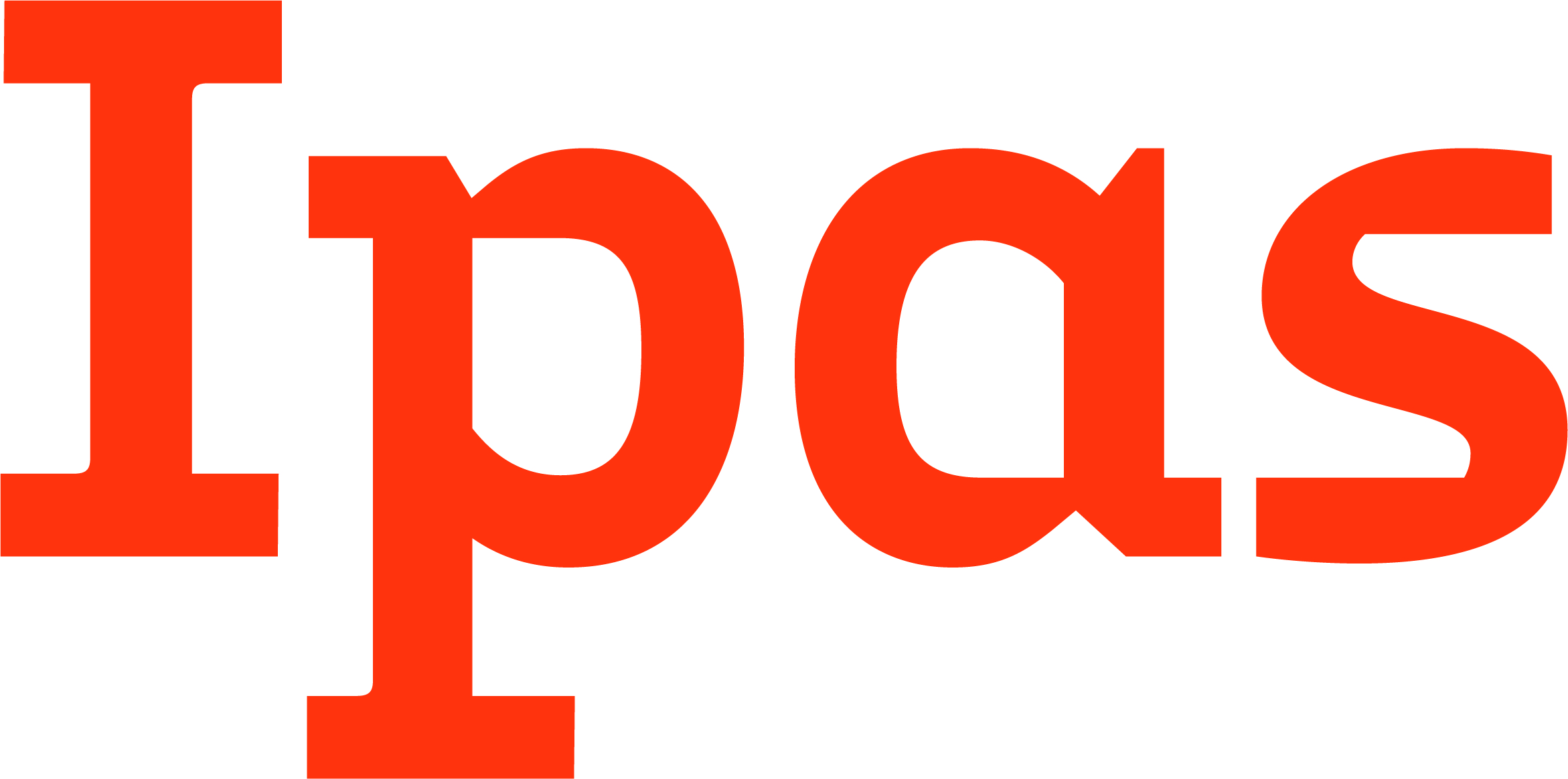 160
Unit 6 objectives
By the end of this unit, participants will be able to:

Describe monitoring and its importance in improving abortion-related services
Describe the general steps for integration of abortion-related services into existing sexual and reproductive health programs
Understand and contribute towards a work plan to ensure the supply and resupply of instruments, medications, and supplies, the sustainability of uterine evacuation services, and ongoing training/mentoring needs
161
Elements of a monitoring/sustainability plan for uterine evacuation services in crisis settings
Monitor the quality of uterine evacuation services on site
Ensure the sustainability of uterine evacuation services
Ensure the sustainability of on-site postabortion contraception services
Ensure the supply and resupply of medications, instruments, and related supplies
Meet ongoing training/mentoring needs
162
[Speaker Notes: Note to trainer: It may be helpful to post a piece of flipchart paper with these elements for participants to refer to throughout this unit.

Ask: What do you think of when you hear the term “monitoring?” What words or phrases come to mind? What are some of the elements of “monitoring?”

Take several responses before showing the next slide.]
What is monitoring?
Monitoring is:
   Examining all aspects of care, including client   
      satisfaction
Tracking services over time to identify strengths and weaknesses 
Using data to provide feedback and making adjustments to improve quality
An ongoing process
163
Why is monitoring important?
Indicates if services are effective or need improvement
Provides information that impacts service delivery and policies
Improves services for clients and workers
Assesses if changes achieve desired effects
Keeps abortion-related services operating at a high standard
If you don’t monitor it, you can’t improve it!
164
[Speaker Notes: Explain: Monitoring can range from simple and inexpensive to more complex and formalized approaches. A simple approach may be for providers to monitor a few of their own service delivery indicators. More formalized approaches usually involve assessment and monitoring across a wide range of service delivery components. One of the more formal monitoring approaches is COPE® for Comprehensive Abortion Care, which is an ongoing quality improvement process and set of tools used by health care staff to proactively and continuously assess and improve the quality of the comprehensive abortion care they provide. There are many other effective approaches as well. 

Inform participants that a copy of COPE® for Comprehensive Abortion Care is available for their review.]
Why is monitoring especially important in crisis settings?
High staff turnover can affect the quality of services provided.
Women may not return for health care services if they have a negative experience.
There may not be other health care options available, so ensuring high quality services is critical.
165
Effective monitoring
Is integrated into routine work 
Uses simple indicators 
Is participatory and open 
Is conducted ethically 
Is not punitive 
Includes recipients of the services, including young women, in the entire process
166
[Speaker Notes: Say: Monitoring can be used to reward staff and increase morale. Managers can use creative incentives in monitoring to promote changes in behavior. Monitoring should never be coercive.]
Assess Program
Implement Modified Plan
Monitoring is a continuous process
Modify Action Plan
Develop Action Plan
Implement Action Plan
Re-assess Program
167
[Speaker Notes: Ask: What information are you currently collecting about your services that could be used for monitoring? Take several responses. 

Ask participants for examples of how they currently monitor services in their facility.
Responses may include:
Gathering information from logbooks
Reviewing medical records
Assessing inventory of supplies and equipment
Talking with clients
 
Explain: Compiling and assessing this information helps to determine where services are effective and where improvements can be made. Emphasize that monitoring is a critical component of high-quality service delivery]
Suggested components in a logbook/ register for uterine evacuation clients
Date
Client name or unique identifier
Client age 
Age of pregnancy (in weeks)
Diagnosis (e.g., induced abortion, incomplete abortion, complete abortion)
Presenting complications (e.g., moderate/light vaginal bleeding, severe vaginal bleeding, sepsis, shock, injury to organs)
Treatment/procedure (e.g., MVA, mifepristone and misoprostol, misoprostol alone, dilation and curettage, parenteral antibiotics, blood transfusion, pain management)
Post-abortion contraception: Yes/No and method selected (e.g., oral contraceptive pills, injectable, implant, IUD, sterilization)
Referral to a higher-level facility
168
[Speaker Notes: Say: This information should be recorded in a gynecology or comprehensive abortion care register and kept in a confidential and locked location. This information can be coded or masked to protect confidentiality. 

Discuss the various bullets and clarify as needed. Note that the “presenting complications” would be most pertinent for postabortion care clients.]
Indicators
Are measurements that help quantify activities and results
Can help describe overall quality
169
[Speaker Notes: Say: In planning a monitoring system, it is important to consider specific indicators to measure progress. The indicators chosen should reflect the aspects of services to be monitored. It is important to choose indicators that are under staff control. If not, the process can be demotivating. 

Ask participants to give some examples of indicators that might be measured as part of monitoring quality of uterine evacuation services. Refer participants to the handout Examples of Abortion Services Monitoring for ideas. 

Some examples:
Number and type of uterine evacuations performed
Number and type of complications
Number of women served by age
% of uterine evacuations performed with WHO approved technology]
Worksheet for preliminary preparedness for implementation of safe abortion care
170
[Speaker Notes: Say: In 2015, the IAWG Safe Abortion Care Sub-Working Group assessed member agencies to understand the extent to which these agencies were working to increase access to safe
abortion care in humanitarian settings. The assessment revealed that agencies that were successful at integrating safe abortion care into their programs shared similar traits and had implemented similar activities to achieve their success. These findings were synthesized into a multi-step process that any organization can follow to start or expand their safe abortion care programming. 

The worksheet shown on the slide and included in your Participant Manual includes these and several other steps to be addressed in planning for and implementing safe abortion care services.

Ask the participants to review and discuss the worksheet and, if time allows, to complete and share their results.]
Health facility site set-up
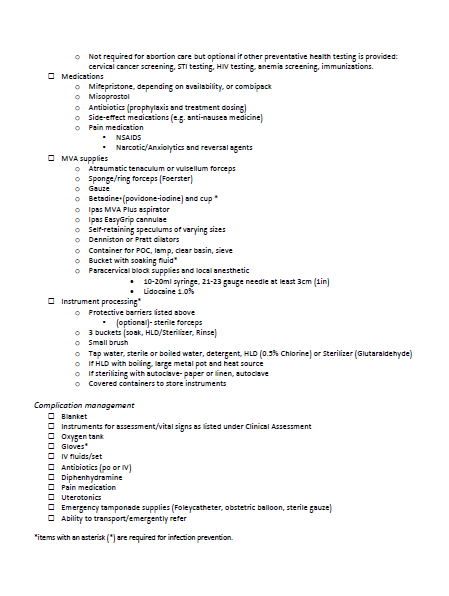 171
[Speaker Notes: Say: This checklist should be used to help plan for service implementation of high-quality comprehensive abortion care – both medical and manual vacuum aspiration – for gestations less than 13 weeks. Many of the items listed are not unique to comprehensive abortion care and may already be available in the facility. Items essential to performing abortion and ensuring safety need to be available prior to service initiation. Other items can continue to be obtained as service provision develops. Items marked with an asterisk (*) are required for infection prevention.

Ask the participants to review the checklist found in their Participant Manuals. If time allows, ask a few participants to share any identified supply gaps.]
Ensuring medical abortion & MVA are in full supply
Two actions:
Establishing and maintaining recommended stock levels
active stock to provide services for one month
reserve stock for 3 months
Ensuring facility manager:
understands the importance of keeping medical abortion and MVA in full supply
has the recommended supply guidance tools
172
[Speaker Notes: Say: One of the core issues for starting and sustaining safe abortion care services is ensuring a full and uninterrupted supply of medical abortion medications and MVA equipment. 

There are two major points. First, plan for and maintain enough “active stock” to provide services for 1 month and a reserve stock for 3 months. Second, ensure that the facility manager understands the importance of keeping medical abortion and MVA supplies fully stocked and has the recommended supply guidance tools.]
Inter-Agency Emergency ReproductiveHealth (IARH) Kits
MVA and Misoprostol are in Kit 8 
Mifepristone and additional misoprostol are available as “complementary commodities”
How to order IARH Kits:
Procurement Services Branch
Marmorvej 51
2100 Copenhagen, Denmark
procurement@unfpa.org
www.unfpaprocurement.org/humanitarian-supplies
https://iawg.net/resources/misp-reference
173
[Speaker Notes: Say: For an acute emergency, the medical abortion medications and Ipas MVA equipment are available in the Inter-Agency Emergency Reproductive Health (IARH) Kits through UNFPA. 
MVA and misoprostol are in Kit 8 
Mifepristone and additional misoprostol are available as “complementary commodities”

Explain: Complementary commodities are a set of disposable and consumable items and/or kits that can be ordered in specific circumstances to complement existing IARH Kits where:
providers are trained to use the special supply;
the supplies were accepted and used prior to the emergency; 
in protracted or post-acute settings (although efforts must be directed to procuring from more stable procurement channels); and 
where the use of the supplies is allowed to the fullest extent of the national law.

Refer participants to the MISP for Sexual and Reproductive Health Reference sheet linked on this slide for more information.]
Sustainable supply
MVA equipment
Medical Abortion
Ipas MVA equipment is recommended for its quality, durability, and reprocessing options
Place an order with DKT WomanCare by sending an inquiry to: orders@dktwomancare.org
Find a local distributor of Ipas MVA equipment: https://dktwomancare.org/how-to-buy
Use the Medical Abortion Commodities Database (medab.org) to find quality products available in your country

Use your normal medication distributors to request specific brands of medical abortion found in the database
174
[Speaker Notes: Say: As soon as possible, it is important to identify sustainable medical supply channels for uterine evacuation equipment, medications, and supplies.

In 2017, DKT International became the worldwide distributor for Ipas MVA technology. DKT now markets and distributes the Ipas MVA in over 100 countries. The equipment can be ordered directly from DKT or through local DKT distributors. 

Ipas MVA Plus® aspirators and Ipas EasyGrip® cannulae have important advantages over other uterine evacuation equipment, including greater durability and more processing options—such as steam autoclave, boiling, and standard high-level chemical disinfectants. Ipas instruments are US FDA-listed, CE-marked, and ISO 13485 compliant.

For medical abortion, it is important to request brands of medical abortion that have been officially registered and gone through a quality assurance process in your country.

IPPF worked closely with Gynuity Health Projects and Concept Foundation to develop the Medical Abortion Commodities Database. The purpose of the database is to improve access to comprehensive country-level information on the availability of different brands of mifepristone, misoprostol, and combipacks that can be used by a range of organizations including governments, private sector pharmaceutical distributors, and nongovernmental organizations.

Note to trainer: If time allows and the internet is available, go to medab.org for a quick tour/demo and search for commodities available in the country in which you are training.  Be sure you are familiar with the Medical Abortion Commodities Database before the training.]
Ipas supply calculators
Forecasting tools for facility level medical abortion & MVA supply​
Available in multiple formats & languages​
Use historical caseload data to estimate future caseload
Monitor trends​
Manage inventory​ ​
175
[Speaker Notes: Say: Ipas has created some basic and easy to use supply forecasting tools for calculating facility-level medical abortion and MVA supply needs. These are designed for the site-level, but can also be used at a higher-level by aggregating data in different ways.

The calculators are available in online, offline, and mobile versions and in English, French, Portuguese, and Spanish languages. 

The user begins by estimating whether the historical caseload will increase, decrease, or remain the same based on the knowledge of their context. This estimated future caseload will be the basis for the forecast and can help forecast initial stock, monitor trends, and manage inventory.

The calculators produce recommendations, but actual use can differ depending on specific situations and factors, such as vendor lead times, storage capacity, finances, etc. The results do not mean you have to go out and buy those amounts. Instead, it is a conversation starter and quantities can and should be adjusted.]
Medical abortion calculator
What information will you need?​
Facility caseload data​: all from logbooks
Dosage regimens​: which will provide the average number of pills per client
Procurement information: shipment time, cost of commodity)
What information will you get?​
Average monthly consumption of misoprostol (and mifepristone and mifepristone/misoprostol combination pack, depending on your setting)​
Recommended minimum and maximum inventory levels, with associated costs​
176
[Speaker Notes: Say: In many cases, the data needed for input into the calculators will be already available. In some cases, particularly for the initial use, one may need to track down some information, especially on procurement. 

Based on the data you put in, you will get forecasted monthly average consumption for misoprostol, mifepristone, and/or the combi-pack, depending on your setting and what is available.

The calculator will also take this average monthly consumption and provide minimum and maximum inventory levels that should be followed to avoid stockouts.
​]
Ipas Supply Calculator
https://www.ipas.org/supply-calculators/ma/
177
[Speaker Notes: Say: Ipas offers two medical abortion calculators. One is for postabortion care-only countries (on the left). The other is for countries with legal indications for induced abortion with medications (on the right). 

Note to trainer: If time allows and the internet is available, click on the link to open the medical abortion calculator for a quick tour/demo. Be sure you are familiar with the medical abortion calculator before the training.]
MVA calculator
What information will you need?​
# of MVA procedures by facility per month
​# of days per month MVA procedures are available at a facility 
When does the facility reorder MVA, e.g., when stocks are low or on a regular basis?
How long does it take to receive an order?
What information will you get?​
Calculates average caseload per day
Calculates maximum # of cases to plan for ensuring coverage 95% of the time
Provides # of active devices needed in procedure room(s)
Provides # of devices needed in reserve stock 
Reorder point and reorder quantity
178
[Speaker Notes: Say: Similar to the medical abortion calculator, the data you need for the MVA calculator is likely already available. The MVA calculator uses your estimated caseload. Based on that information, it provides the quantity that a facility should keep in active stock, that is in the procedure room ready to go, and what they should keep in reserve stock as a backup. 
​]
Ipas MVA Calculator
https://www.ipas.org/supply-calculators/mva/ ​
179
[Speaker Notes: Say: The MVA calculator is simpler than the medical abortion calculator and requires less data to enter.  It uses a reuse factor of 25 per aspirator for the calculation.

​​Note to trainer: If time allows and internet is available, click on the link to open the MVA calculator for a quick tour/demo. Be sure you are familiar with the MVA calculator before the training.]
Simplified MVA Calculator
180
[Speaker Notes: Say: This is a simple chart using the same calculations as the MVA calculator. 

To use this, you need to calculate the average MVA caseload per day for your facility with this formula (column A): 
estimated # of MVA procedures in 1 month / # of days per month MVA services are offered​
​
Ask participants to calculate their average daily MVA caseload and then use the chart to determine the number of MVA devices needed in active stock and the number needed in reserve.  

Take a few ​responses and verify correct use. 
​
​]
Ipas University (IpasU)
2 pertinent courses:
Managing Facility Supply of Medical Abortion Medicines
Stocking Facilities with MVA

Register for free at:  
 https://www.ipasu.org/
181
[Speaker Notes: Say: Further learning on managing facility supply of uterine evacuation medications and equipment is available through Ipas University, which is your gateway to learning through Ipas. You will discover a range of free courses on safe abortion care in English and Spanish that you can access, as well as track your own learning to help you develop as a reproductive health professional and learner.

Explain: IpasU is designed for clinicians (in practice and still in training) and other professionals who work in reproductive health programming. IpasU is not meant to be a substitute for clinical training.]
UNIT 7: EVALUATION AND CLOSING
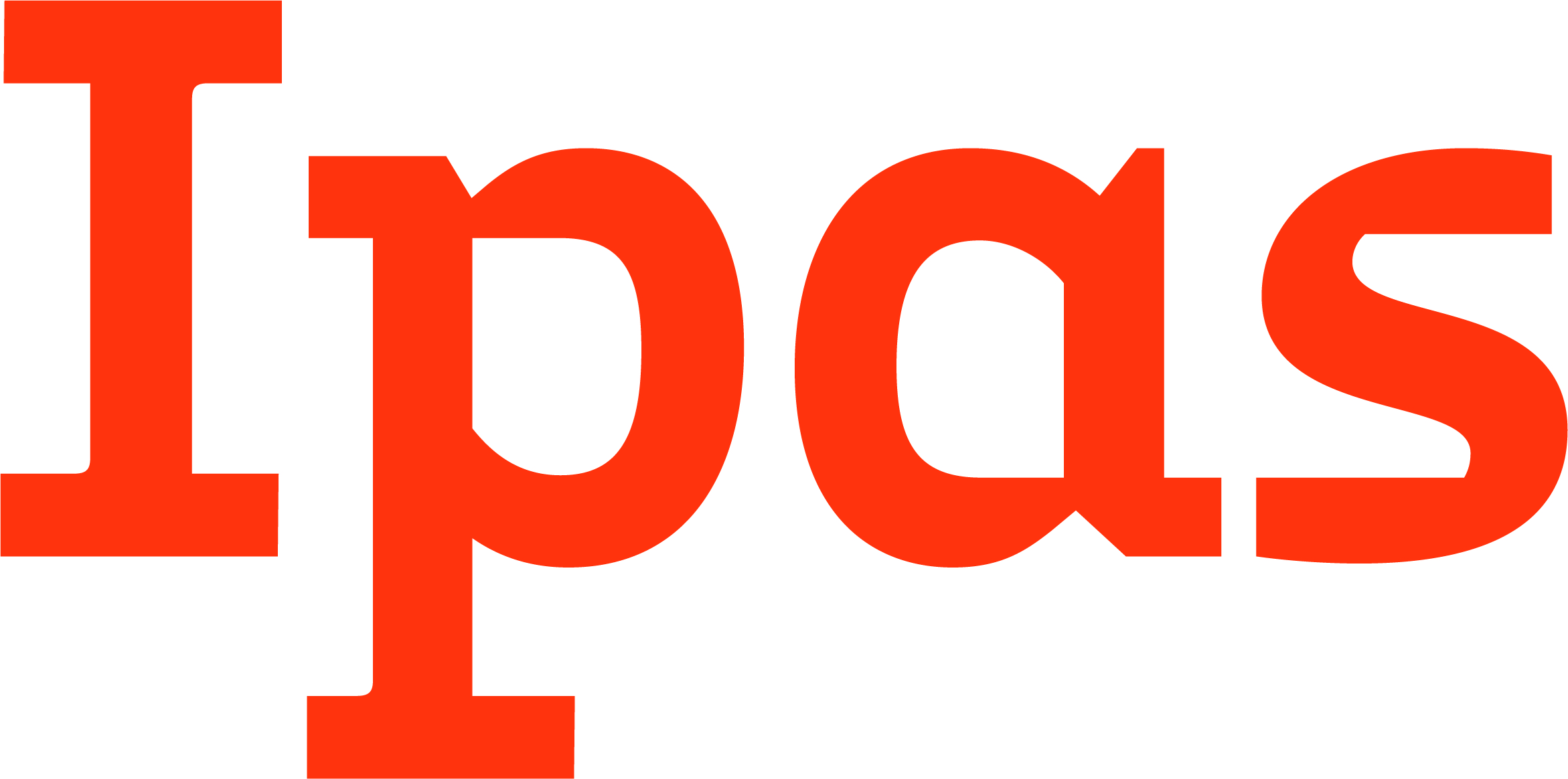 182
Unit 7 objectives
Participants will be able to explain how the training met their expectations and course objectives.
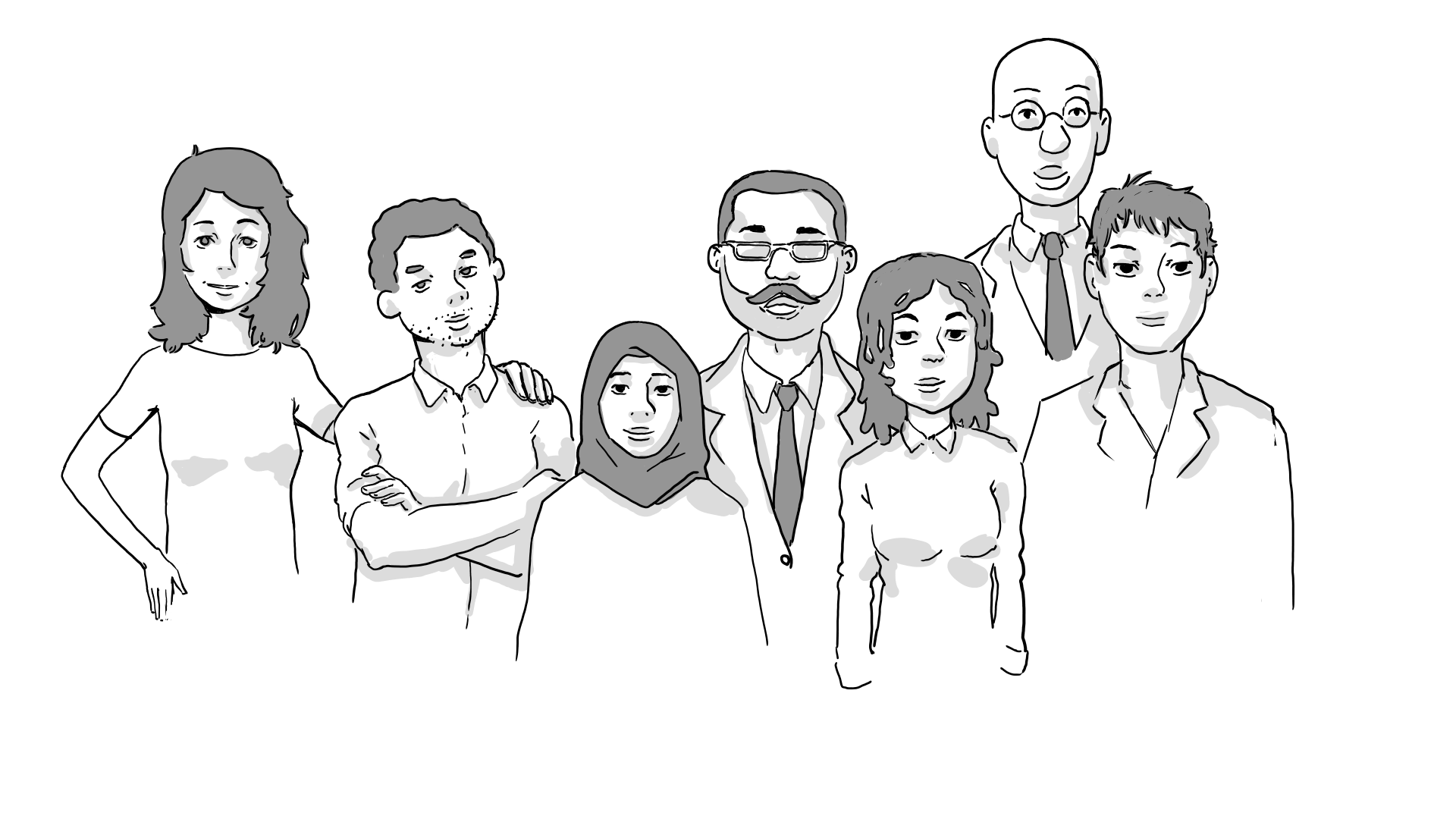 183
Course objectives: review
At the end of this training, participants will be able to:
Explain why uterine evacuation is an essential part of reproductive health services in crisis settings
Counsel women seeking abortion in crisis settings
Provide uterine evacuation for women in crisis settings using medications
Recognize and manage women who develop complications from uterine evacuation with medications
Integrate uterine evacuation with medications into their present reproductive health services and organize and monitor the services
184
[Speaker Notes: Review all objectives, reminding participants of activities and methods used to increase knowledge, build skills, and change or strengthen attitudes. Revisit the flip chart paper with participant expectations listed. Ensure that all expectations have been addressed]
COURSE EVALUATION
185
[Speaker Notes: Thank participants for their attention and their participation in the short course. 

Ask participants to take 10 minutes to complete the Course Evaluation in their manual and provide feedback on which areas of the training went well and which areas could be improved. Remind participants that their input is critical in improving the course.]
POST-TEST
186
[Speaker Notes: Ask participants to complete the knowledge Post-test in their manual, which covers content from the entire course. 

Ask participants to take 15 minutes to complete the test. Participants should use the same number they selected at the beginning of the training instead of writing their names. The results, along with their participation and skills practice during the Case Study Role-Plays will help assess participants’ readiness to provide uterine evacuation with medications to women.]
CLOSING CEREMONY
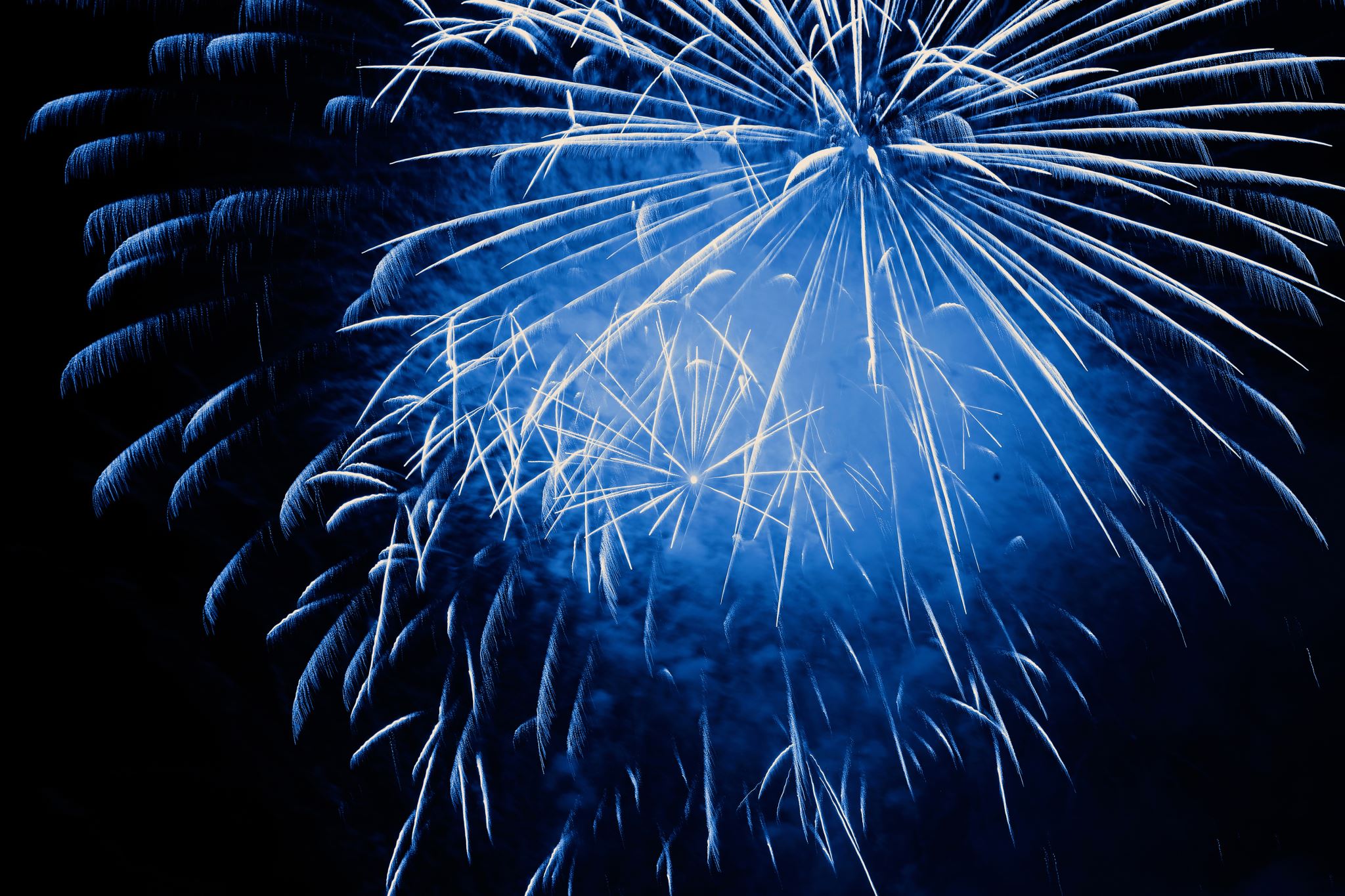 187
[Speaker Notes: Present each participant with their prepared certificate of completion and congratulate them.]